Integración de datos GEO en el ecosistema de Mercado Libre
OCT-23
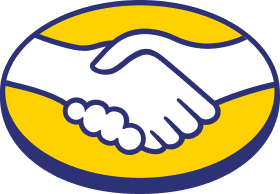 Introducción
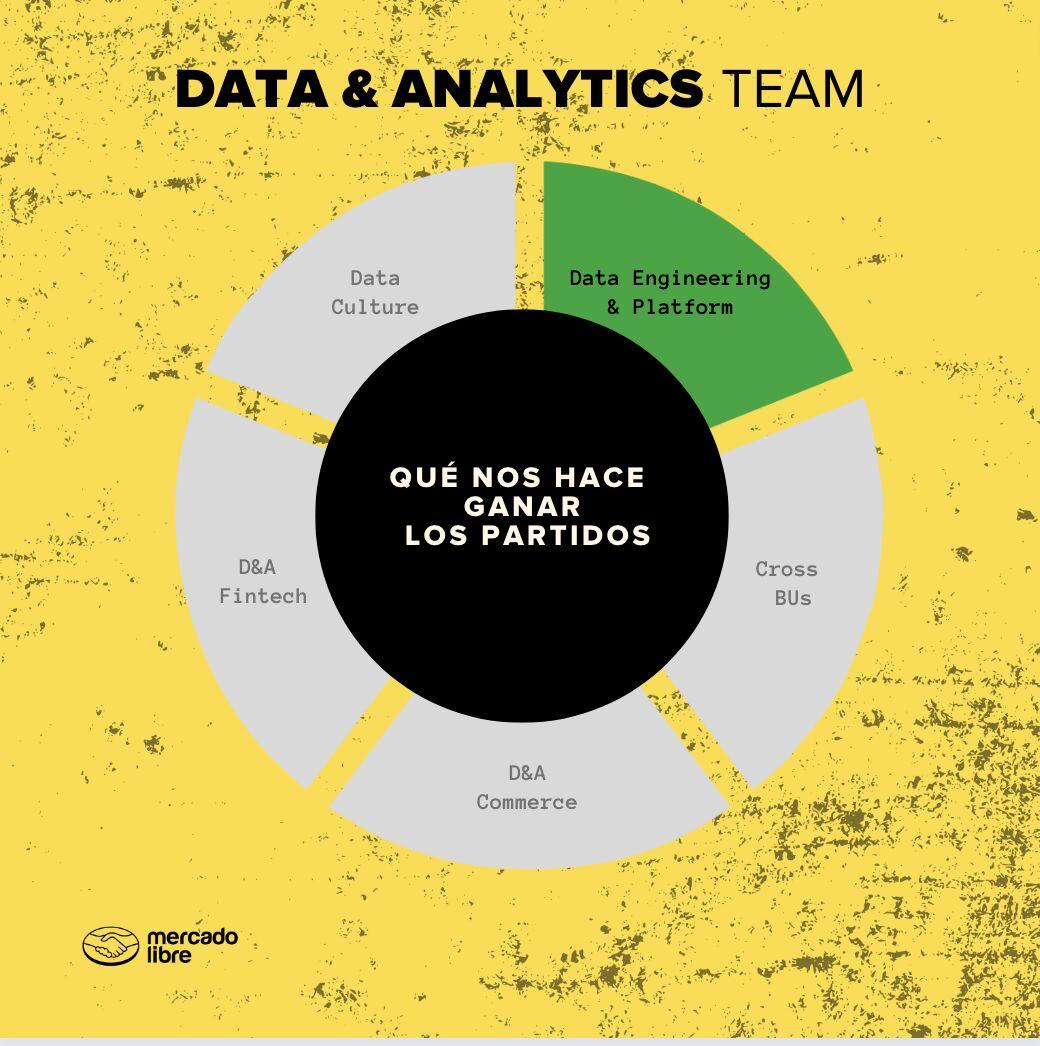 01	Introduccion
02	Datos Geoespaciales en Meli
03	Desafio
04	Algunas Historias
Data & Analytics
DS TECH
[Speaker Notes: Slide 1: Introducción (1 minuto)
Breve presentación y contexto de Mercado Libre.
Importancia de la toma de decisiones basadas en datos.
Vista previa del contenido de la presentación.]
Introducción
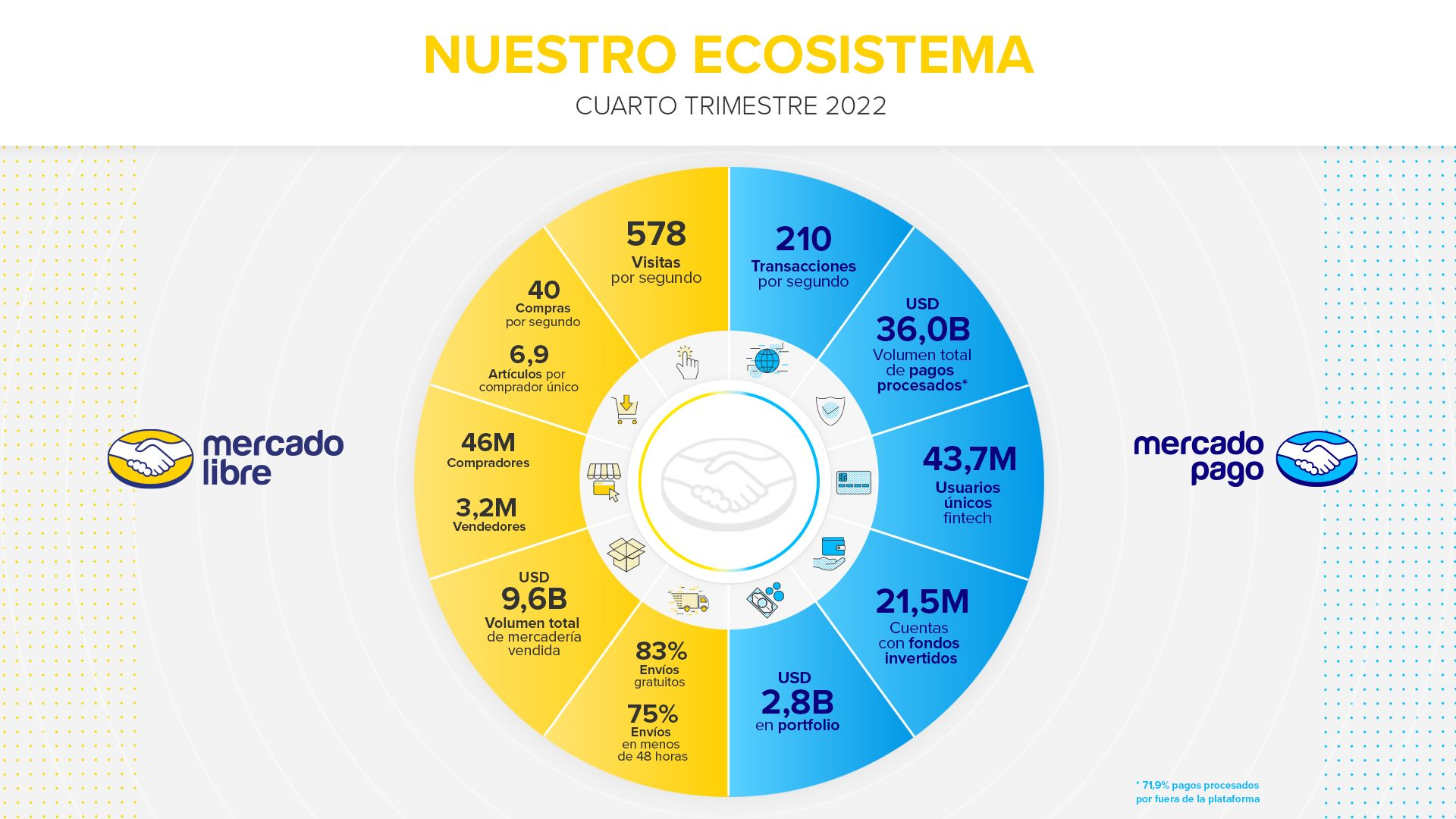 [Speaker Notes: Slide 1: Introducción (1 minuto)
Breve presentación y contexto de Mercado Libre.
Importancia de la toma de decisiones basadas en datos.
Vista previa del contenido de la presentación.]
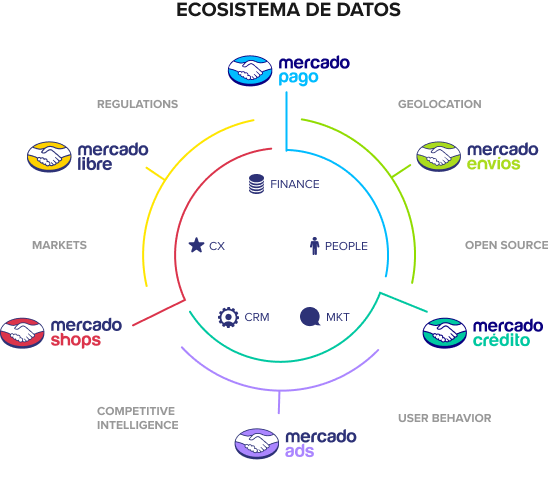 Datos Geoespaciales en Mercado Libre
Buyer
Seller
KYC
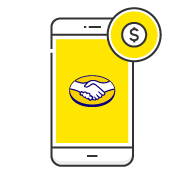 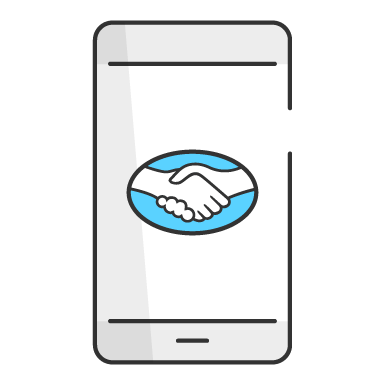 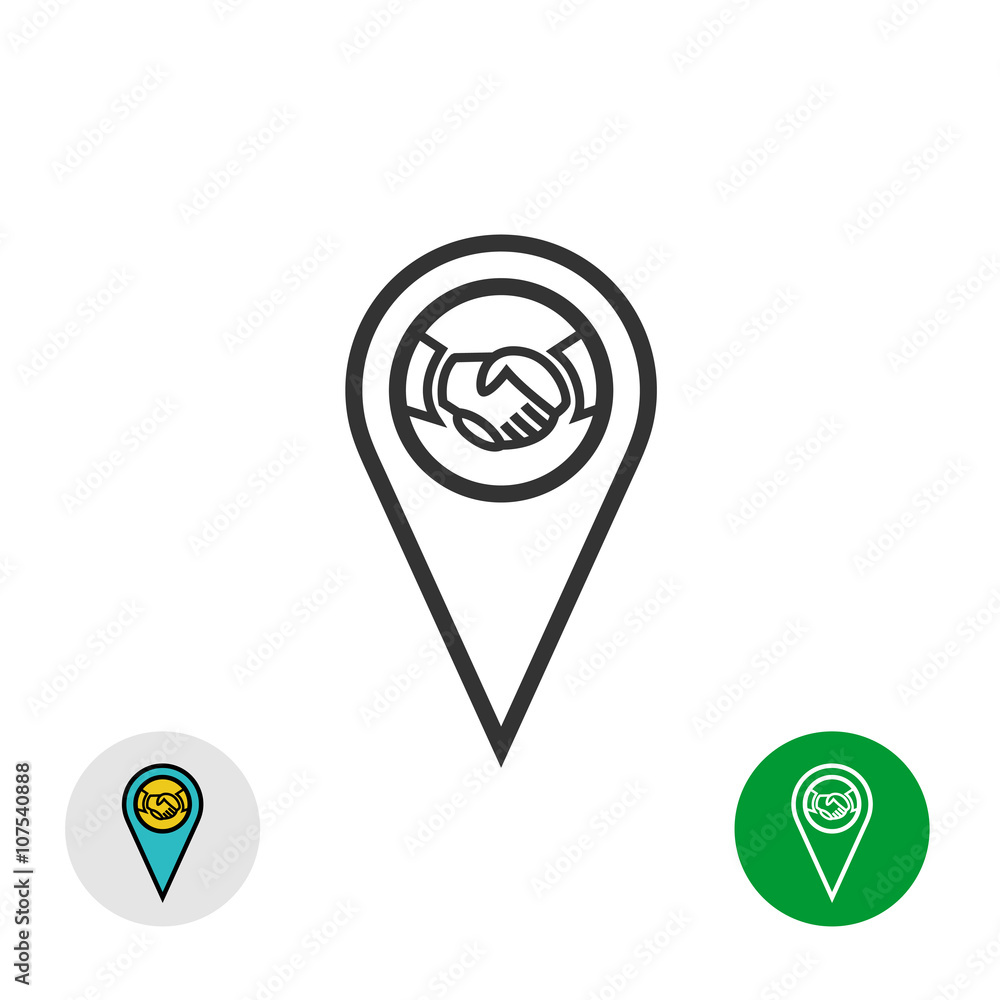 Point
Point mini
QR
Link de pago
Recargas
Remesas
…….
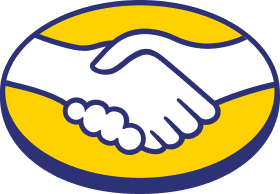 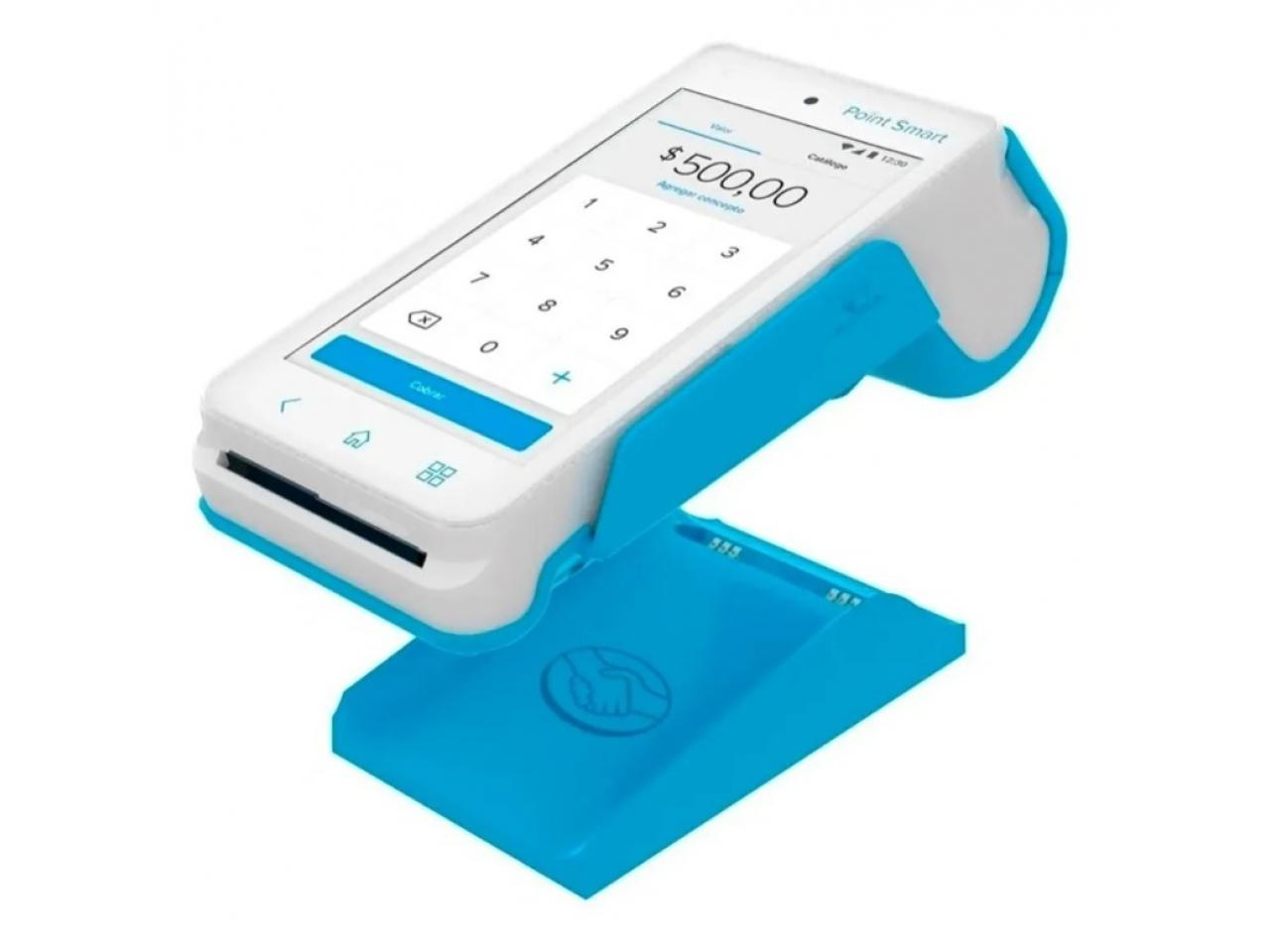 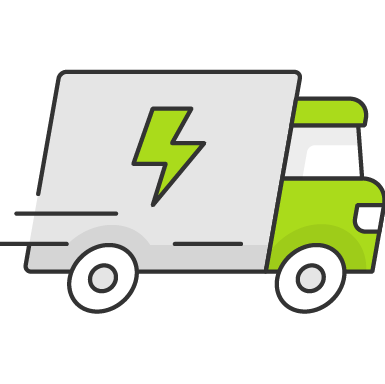 Sender
Receiver
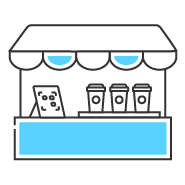 Stores
[Speaker Notes: Slide 3: Datos Geoespaciales y Mercado Libre (3 minutos)
Cómo los datos geoespaciales se aplican en la plataforma.
Ejemplos de casos de uso en Mercado Libre.
Beneficios de utilizar datos geoespaciales.]
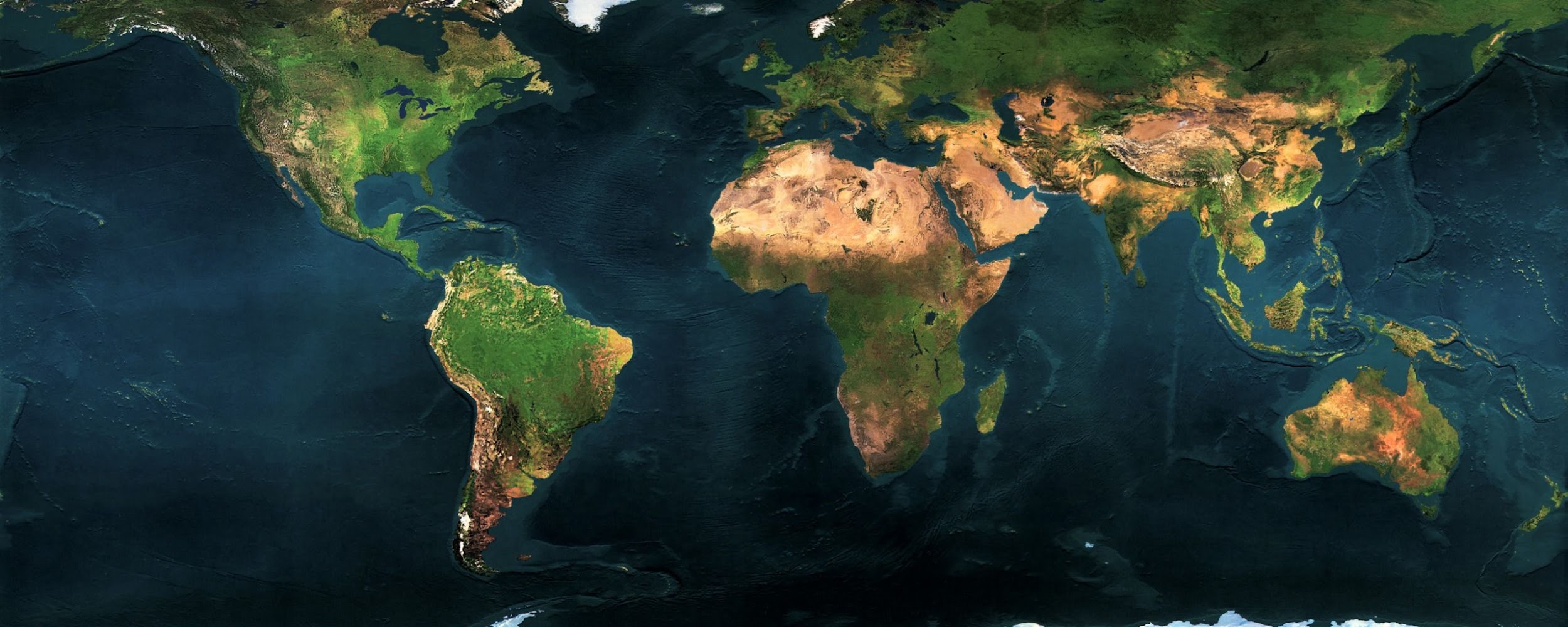 Desafío
Análisis geoespacial a gran escala, que sirve de motor para la toma de nuevas decisiones de negocio.
Desafio
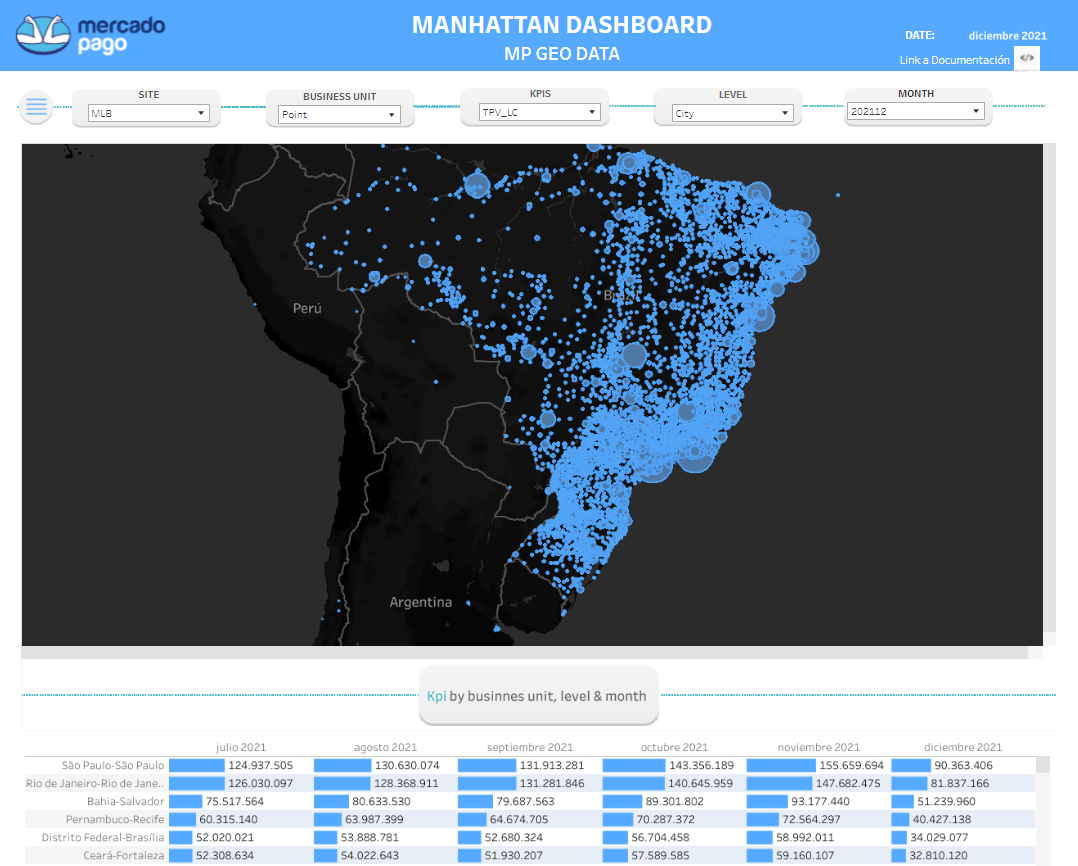 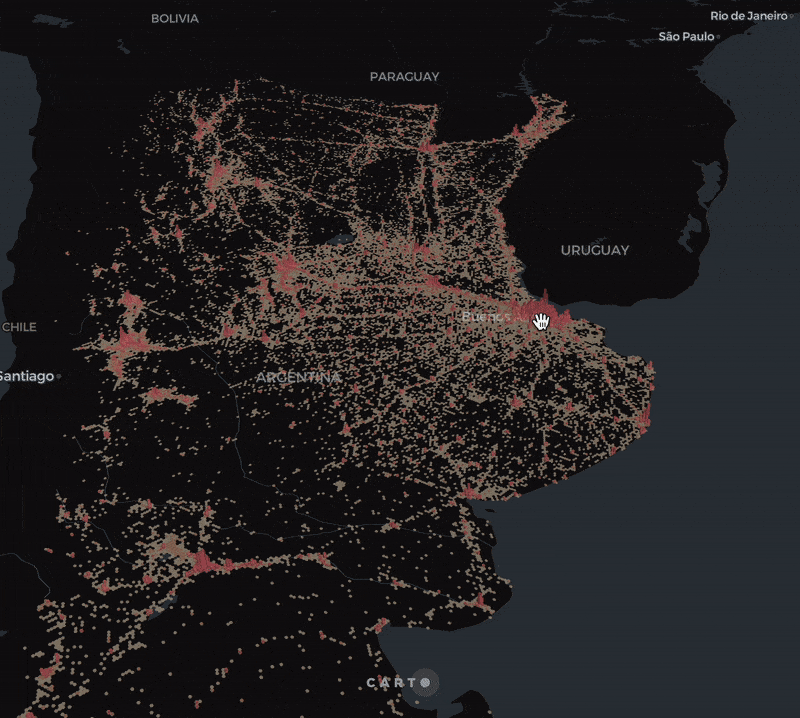 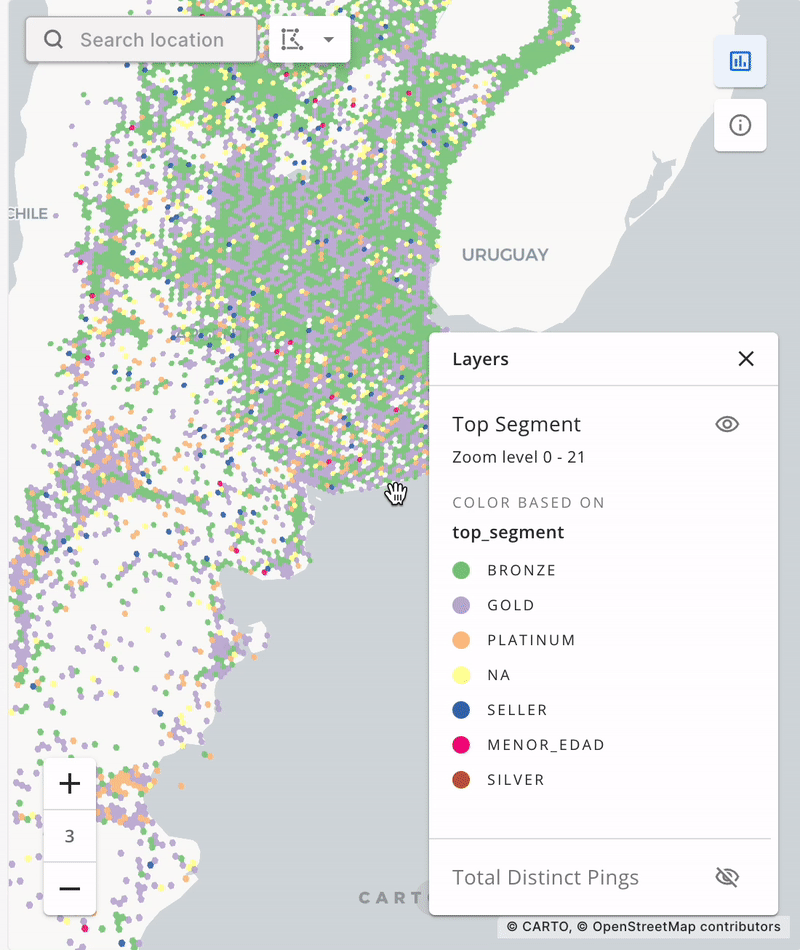 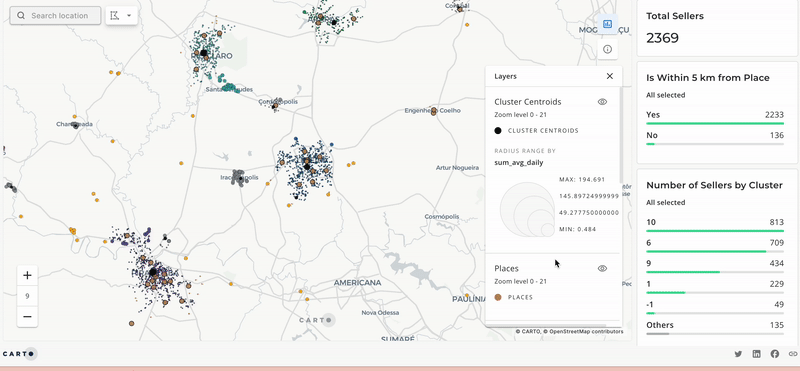 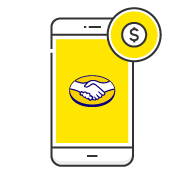 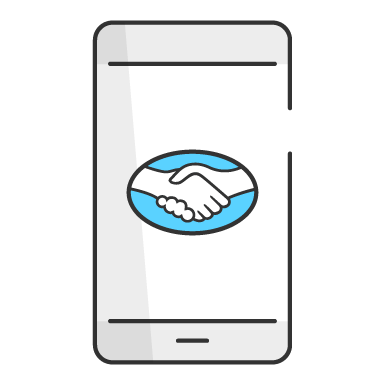 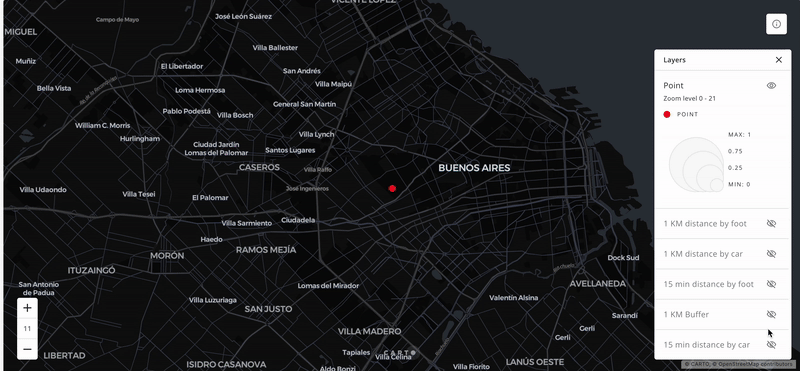 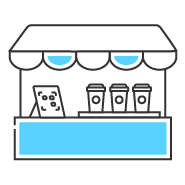 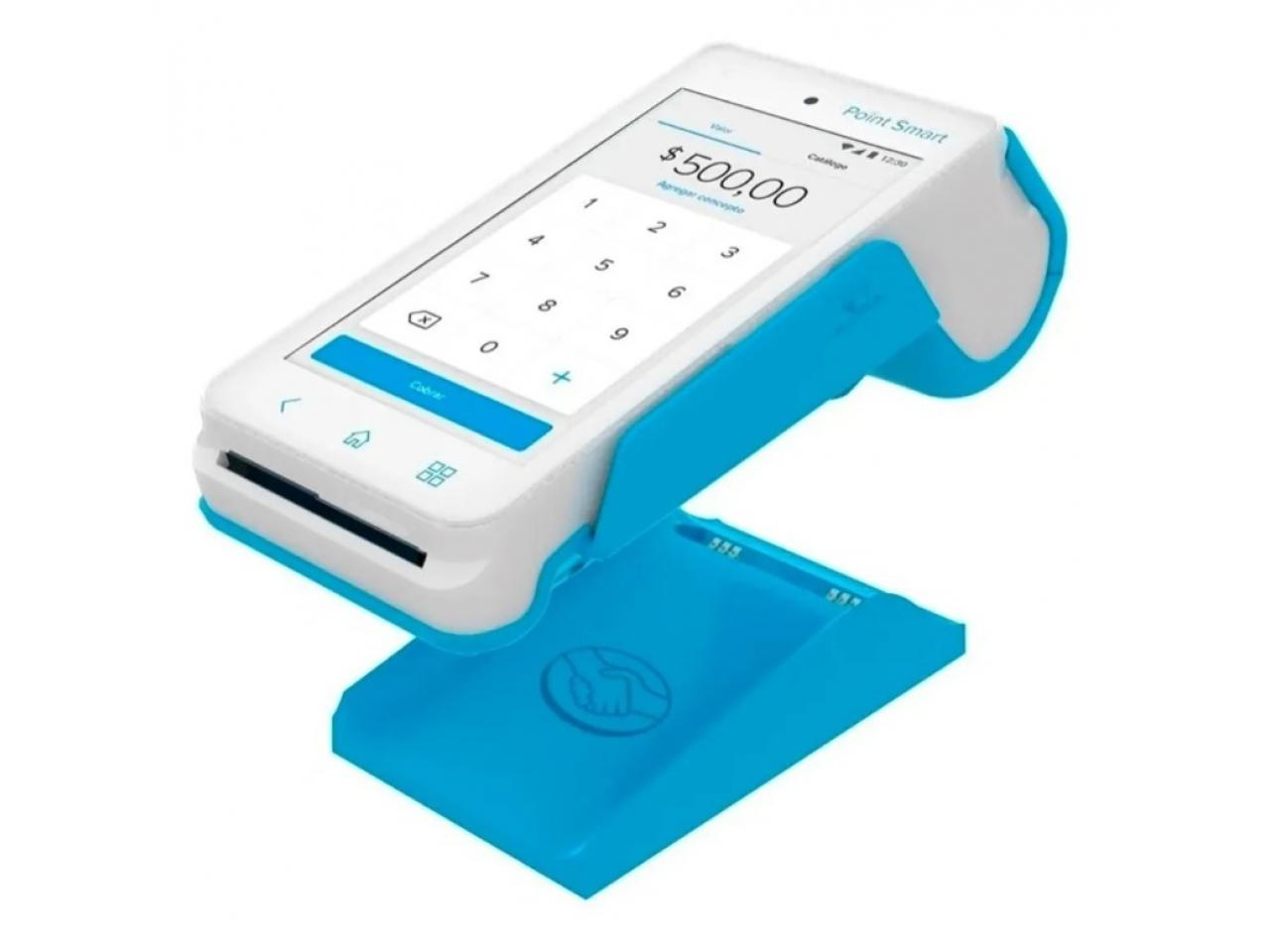 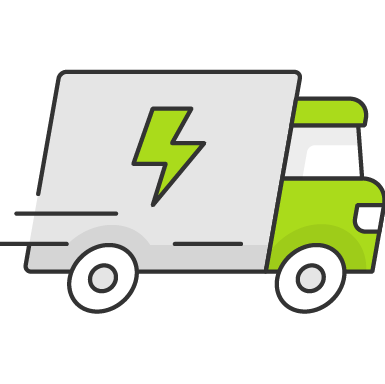 [Speaker Notes: Slide 3: Datos Geoespaciales y Mercado Libre (3 minutos)
Cómo los datos geoespaciales se aplican en la plataforma.
Ejemplos de casos de uso en Mercado Libre.
Beneficios de utilizar datos geoespaciales.]
Desafio
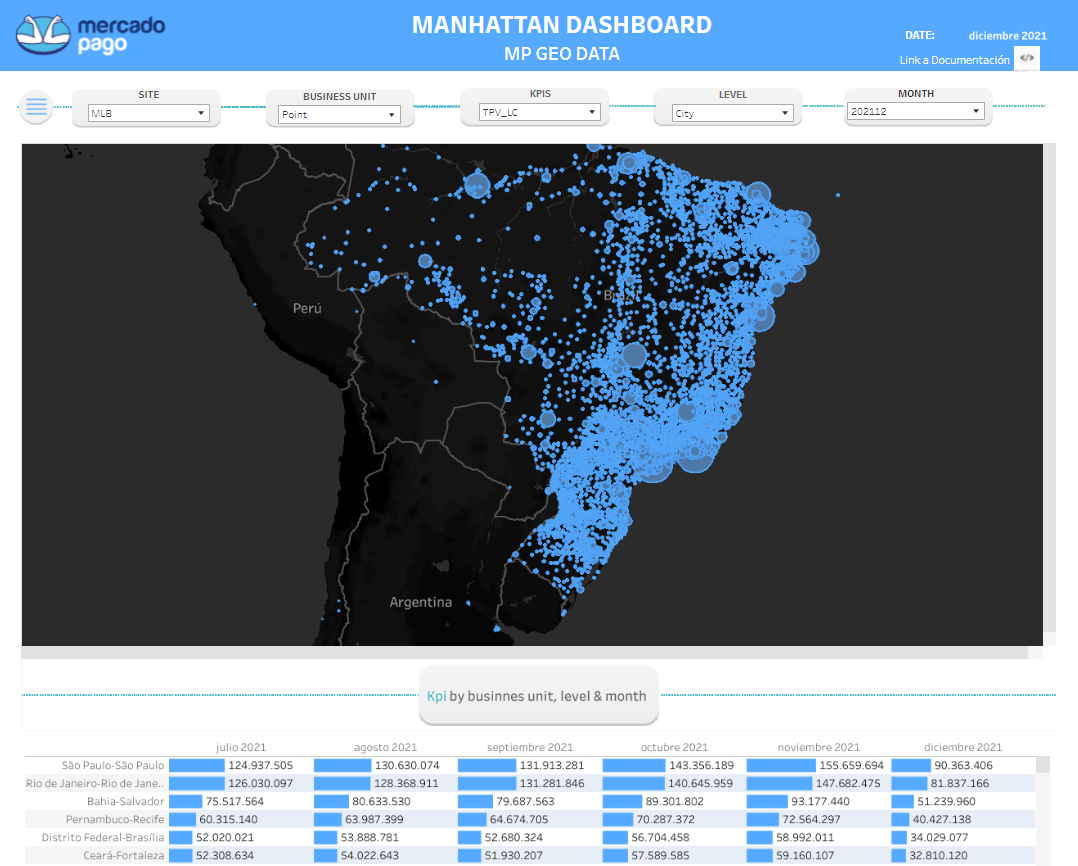 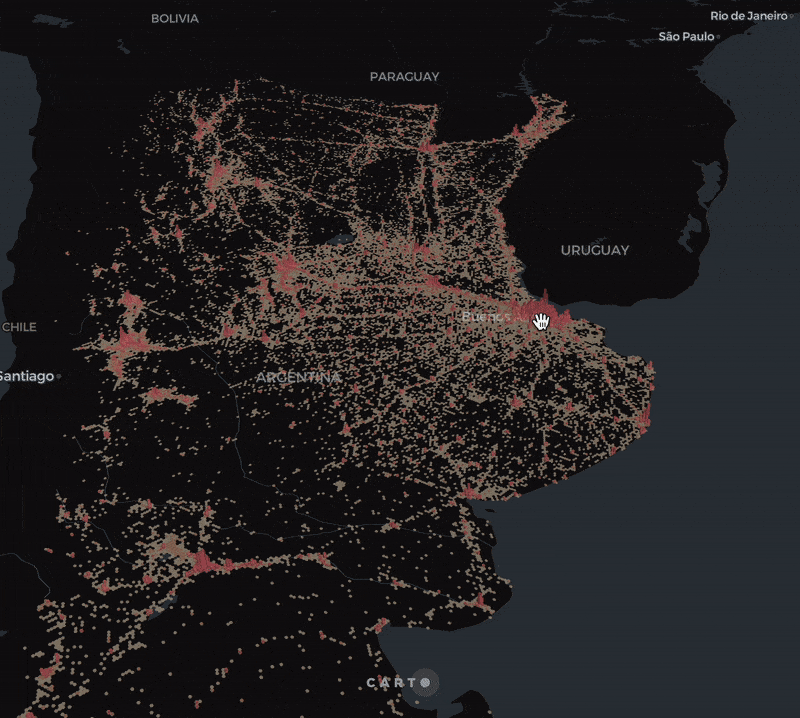 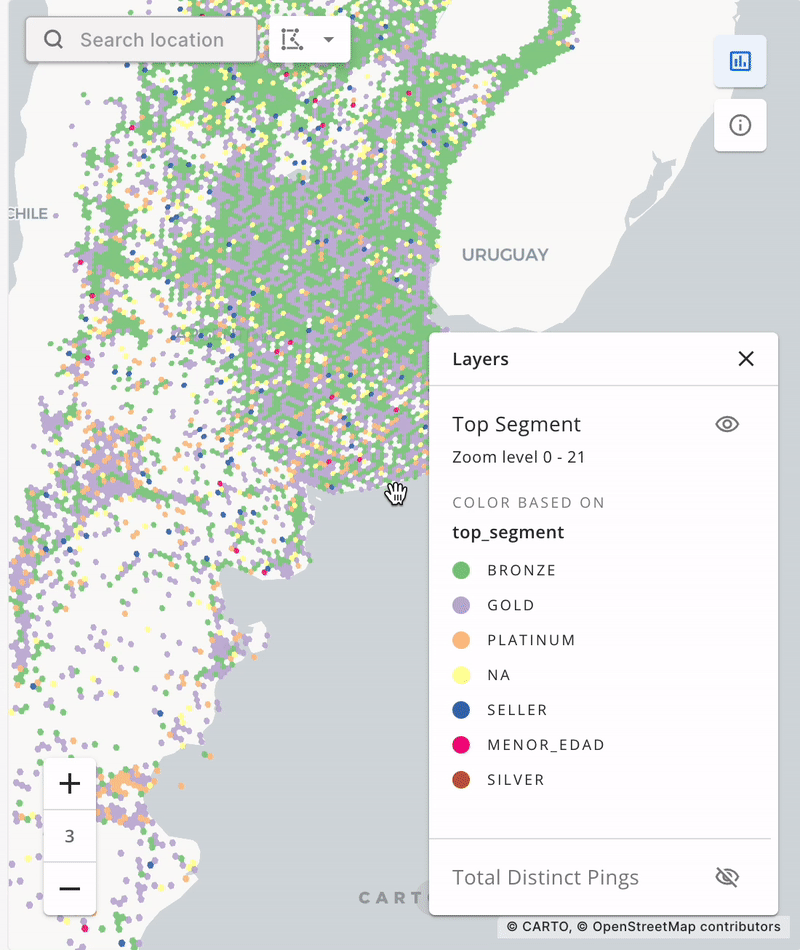 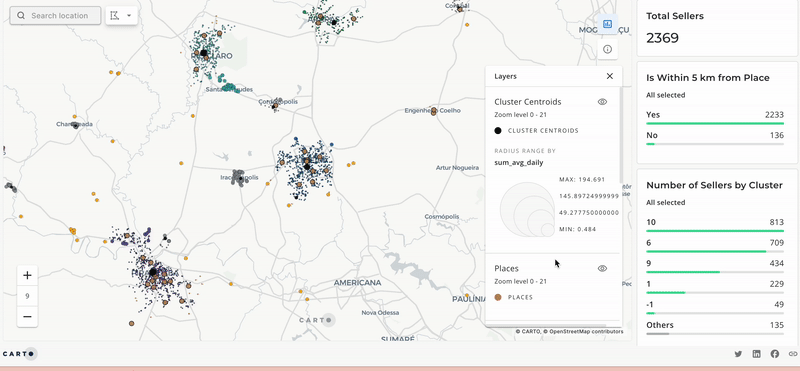 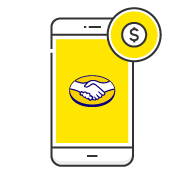 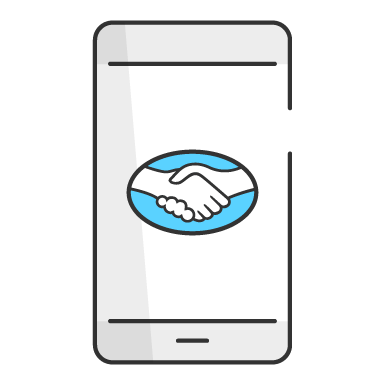 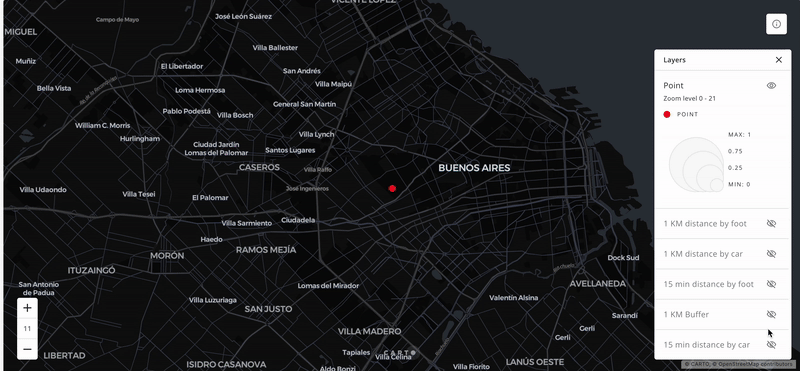 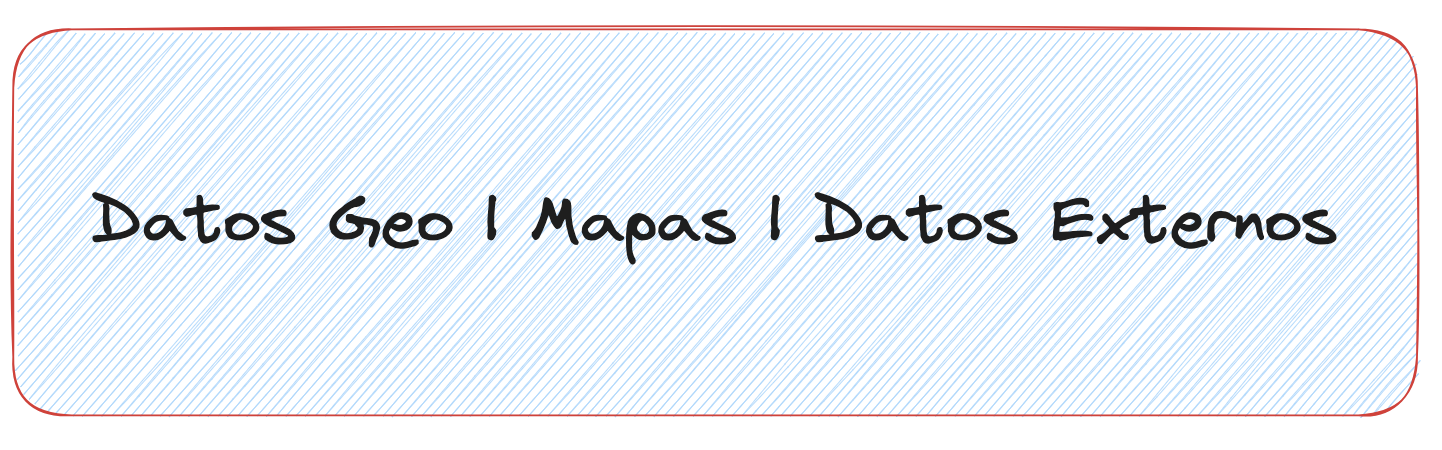 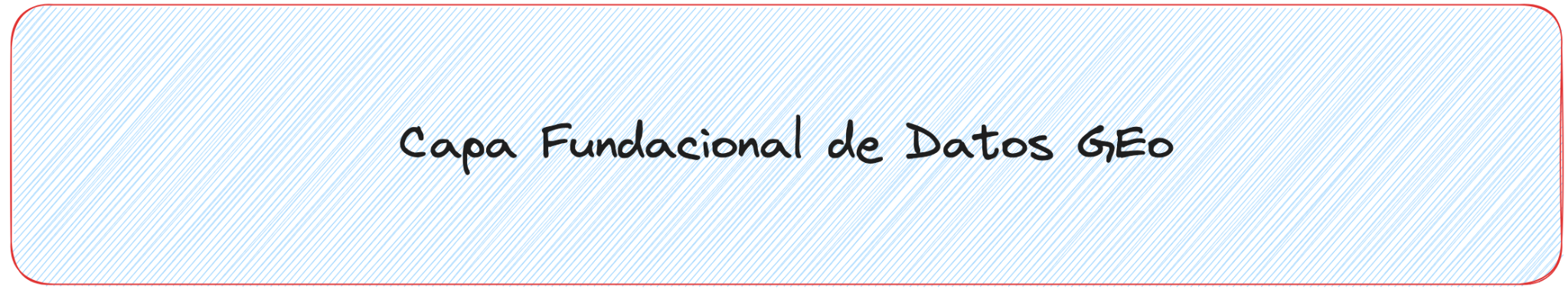 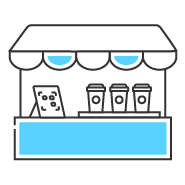 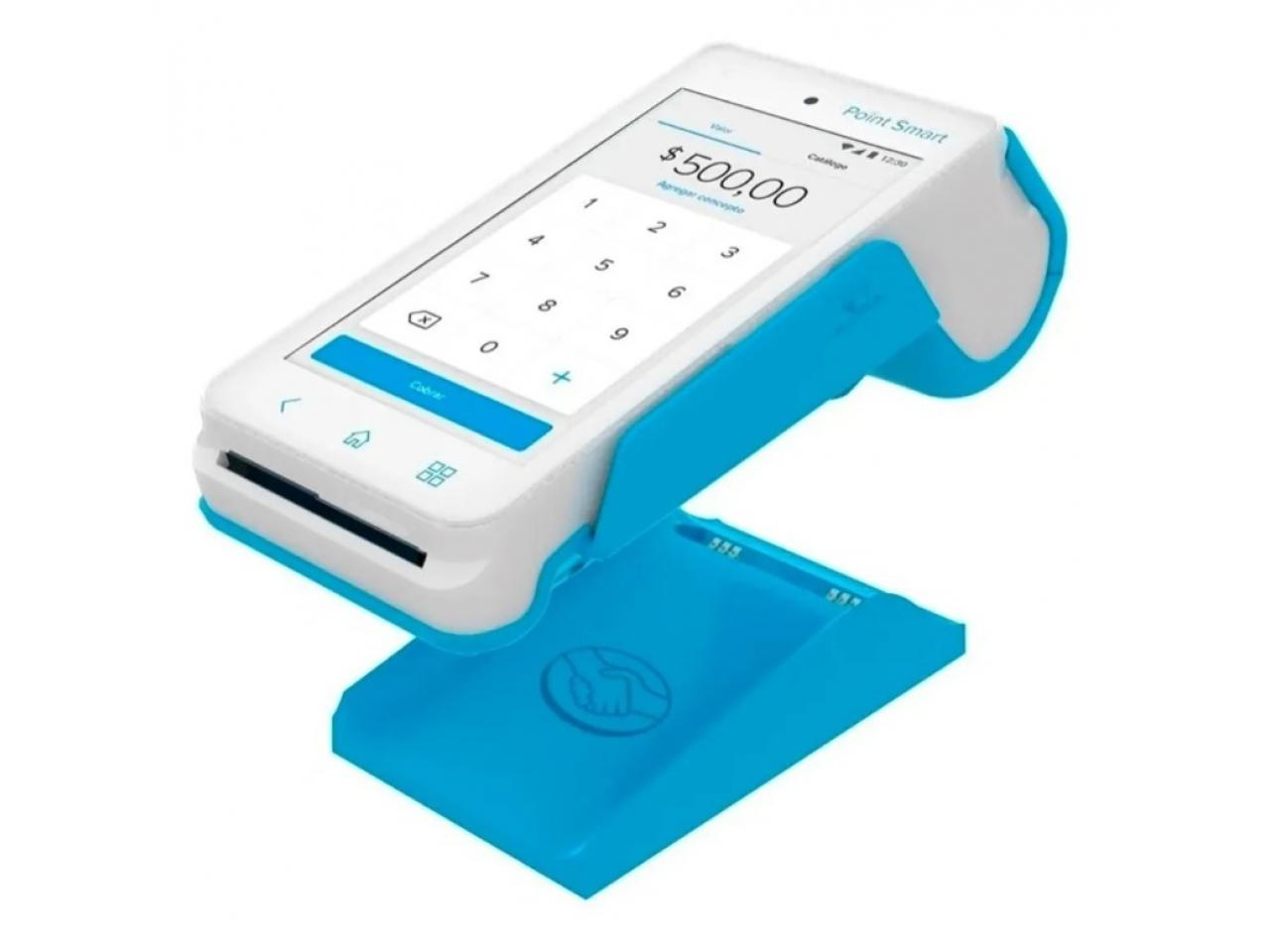 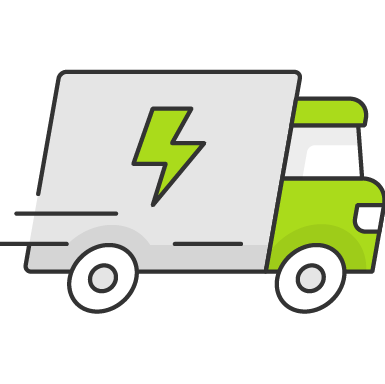 [Speaker Notes: Slide 3: Datos Geoespaciales y Mercado Libre (3 minutos)
Cómo los datos geoespaciales se aplican en la plataforma.
Ejemplos de casos de uso en Mercado Libre.
Beneficios de utilizar datos geoespaciales.]
Desafio
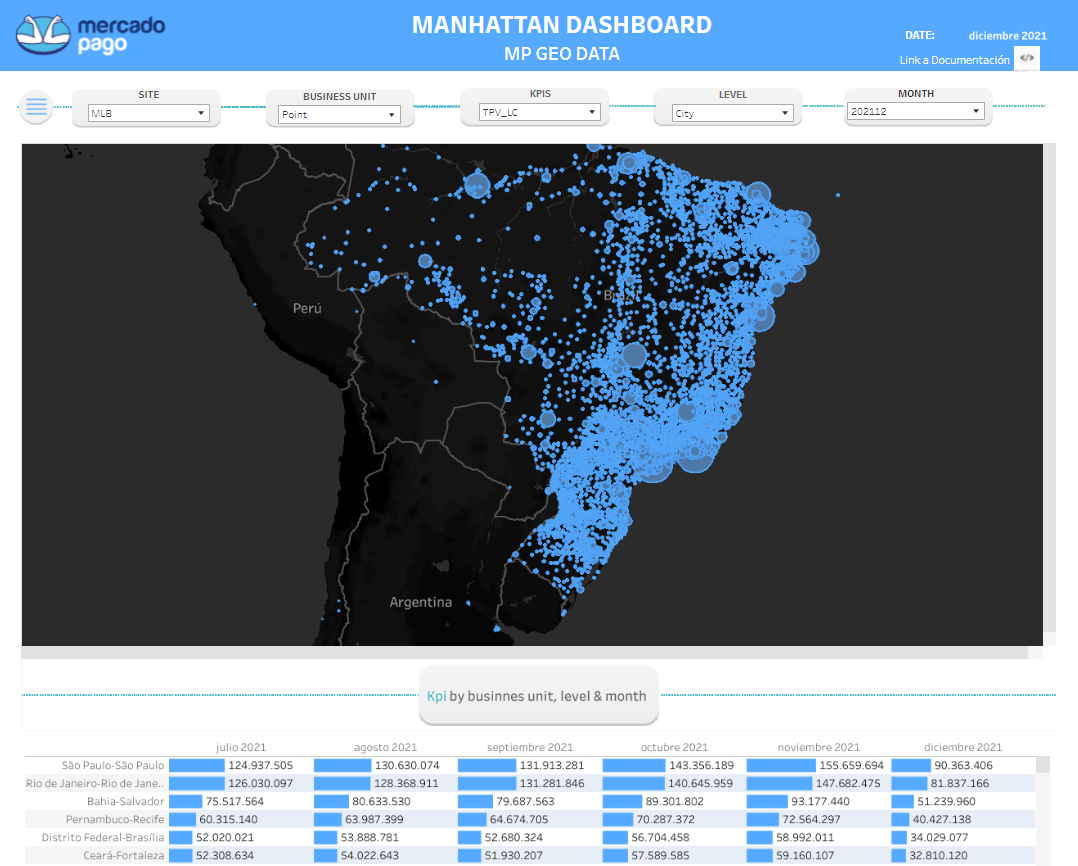 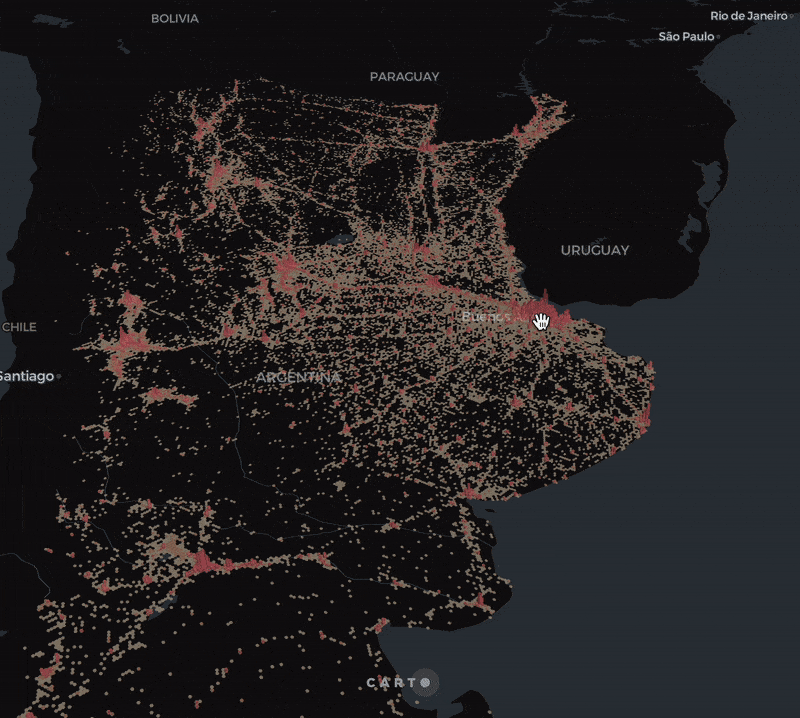 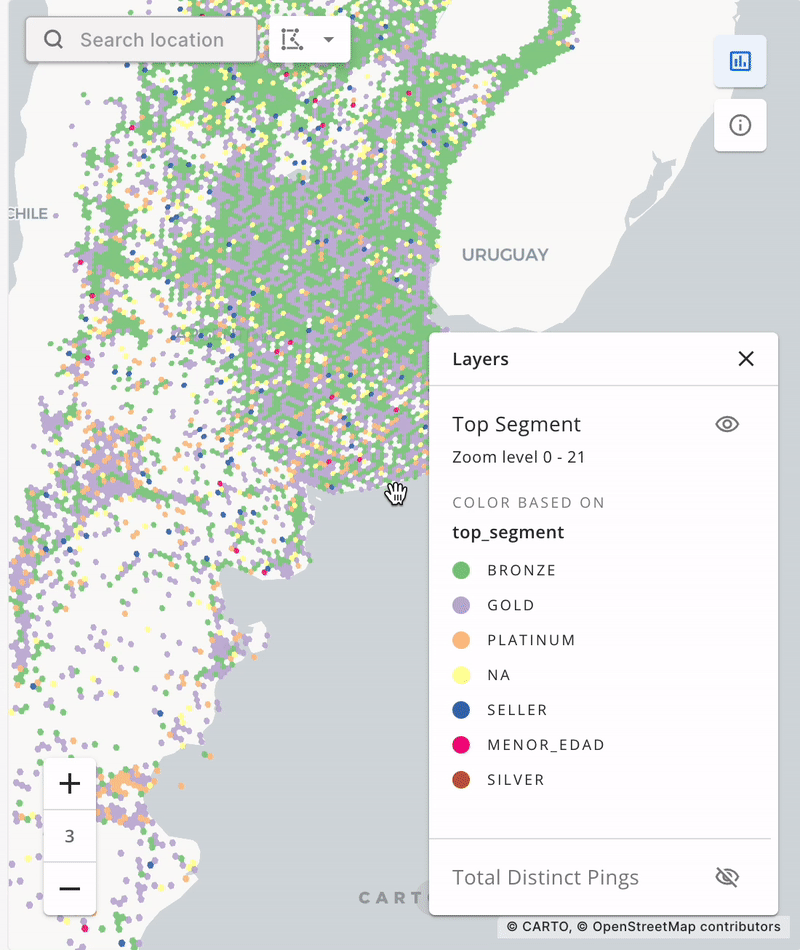 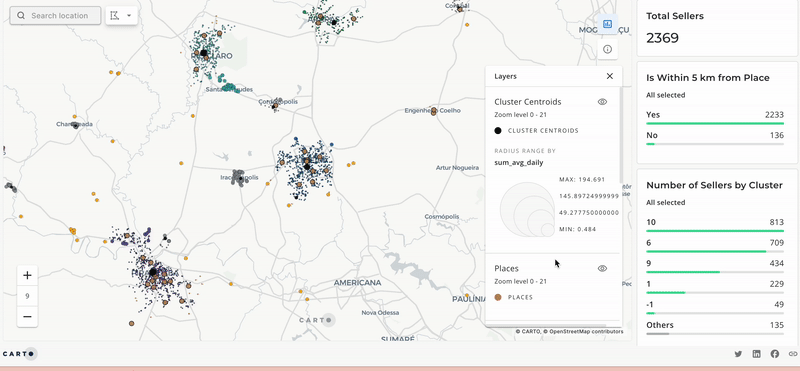 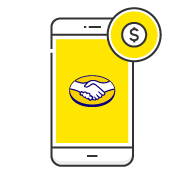 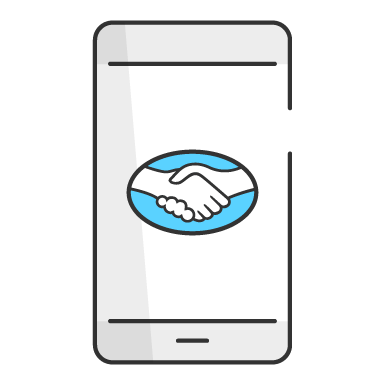 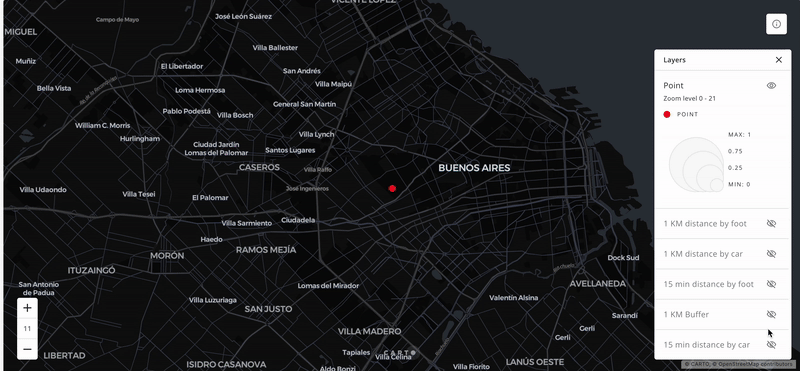 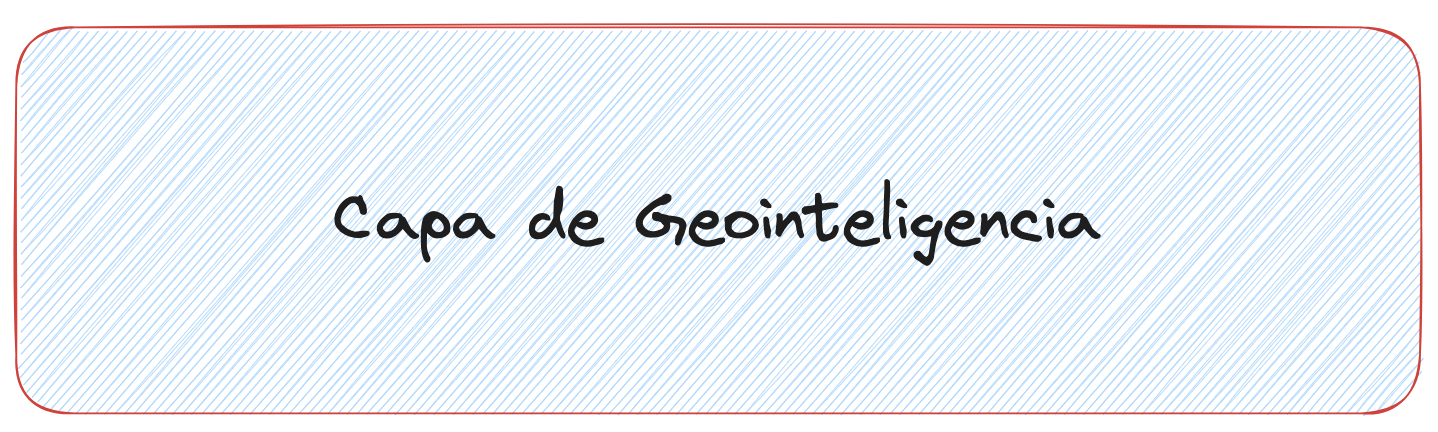 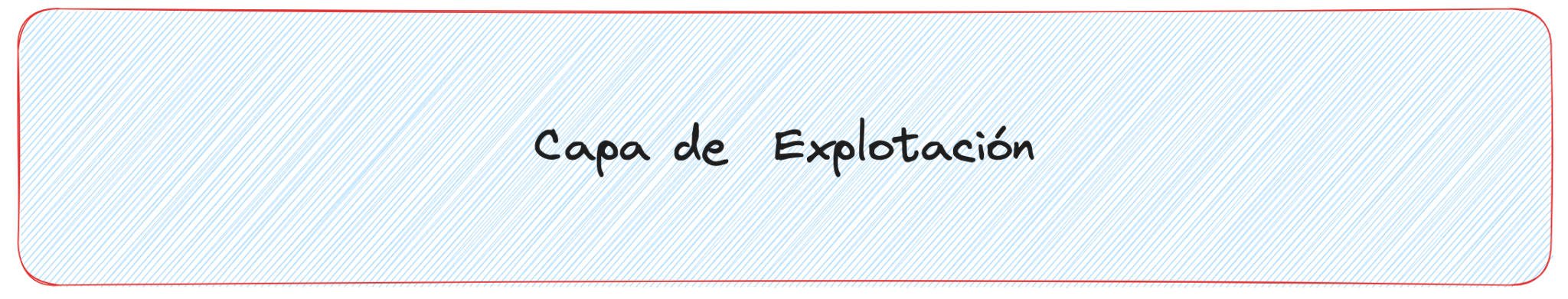 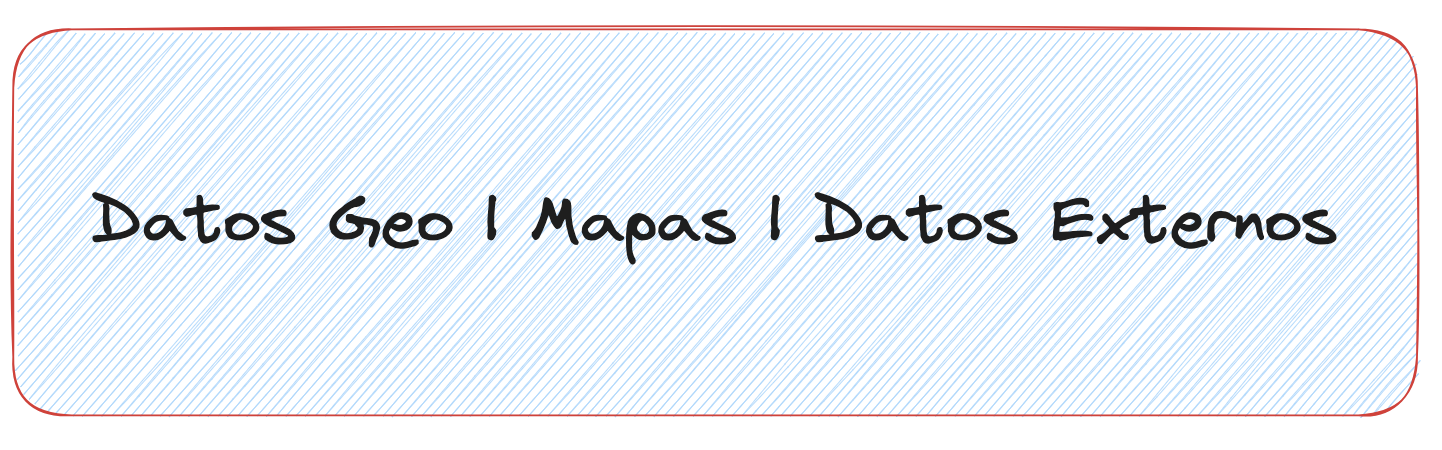 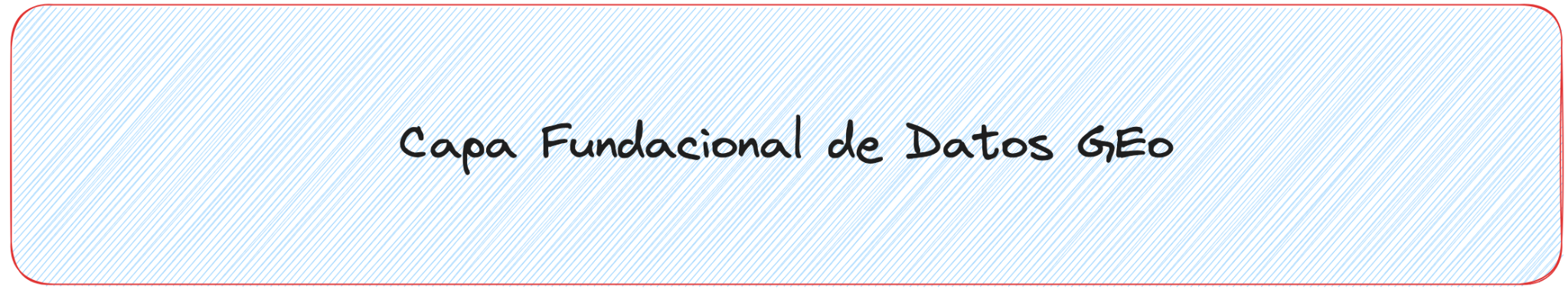 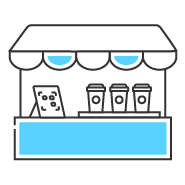 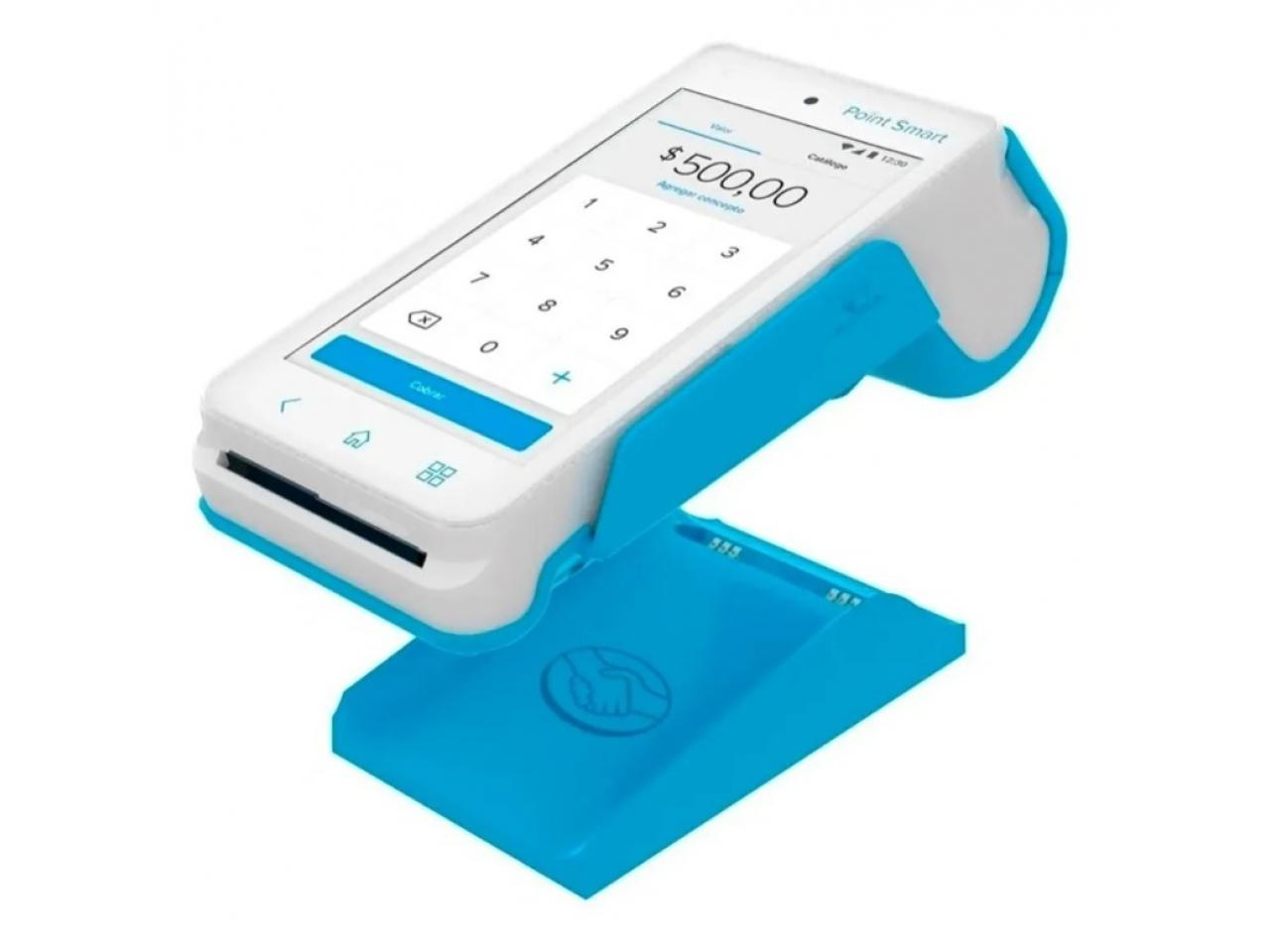 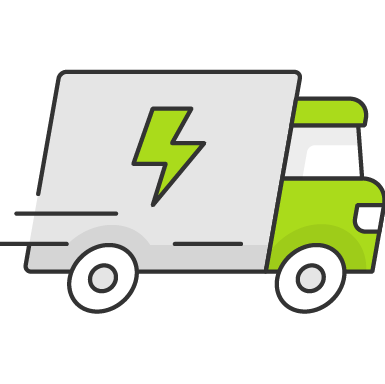 [Speaker Notes: Slide 3: Datos Geoespaciales y Mercado Libre (3 minutos)
Cómo los datos geoespaciales se aplican en la plataforma.
Ejemplos de casos de uso en Mercado Libre.
Beneficios de utilizar datos geoespaciales.]
Ejemplo
SELECT st_geogpoint(LONGITUD, LATITUD) geo FROM `GEODATA_MASTER` where CUS_CUST_ID=XXXXXX
;
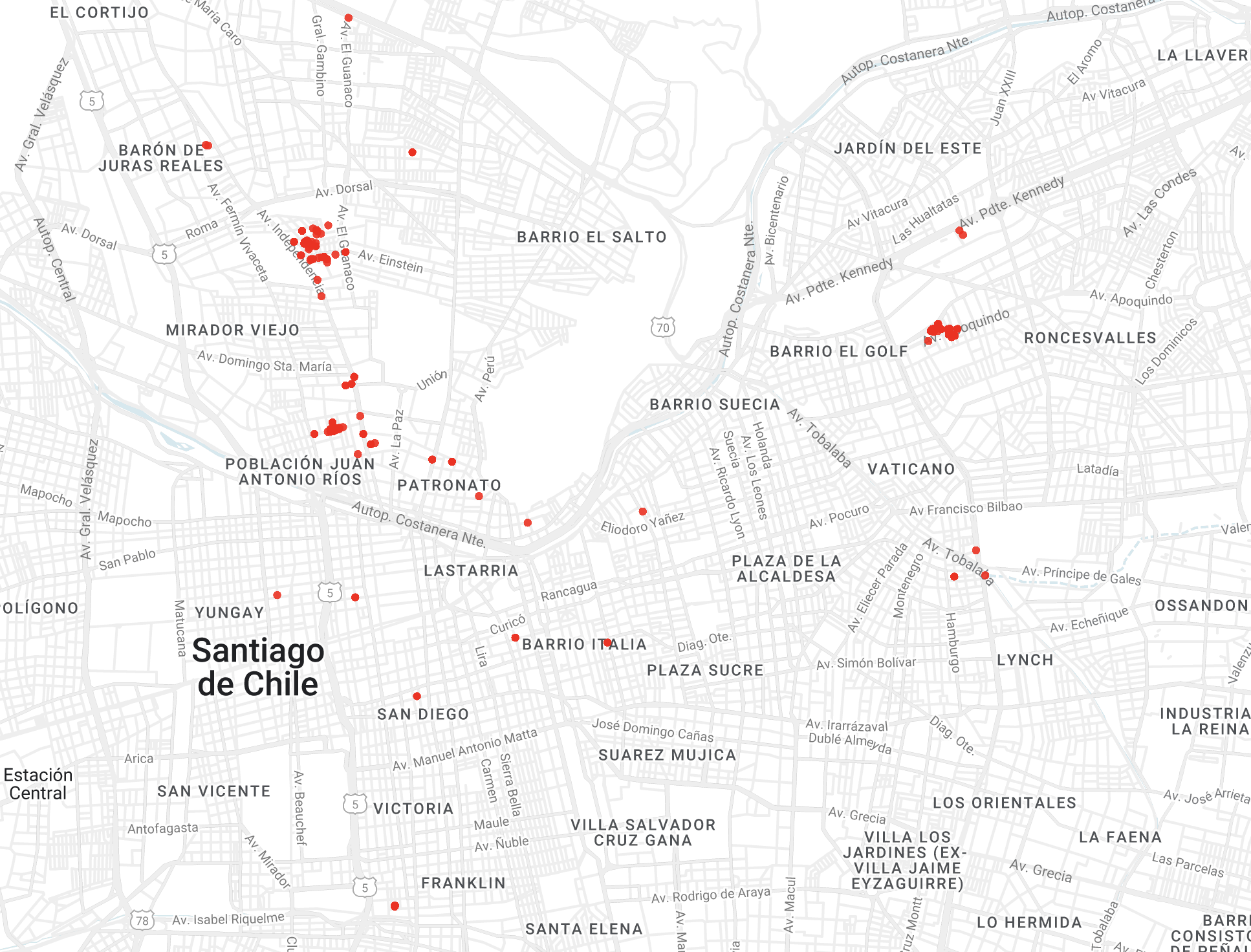 [Speaker Notes: Slide 3: Datos Geoespaciales y Mercado Libre (3 minutos)
Cómo los datos geoespaciales se aplican en la plataforma.
Ejemplos de casos de uso en Mercado Libre.
Beneficios de utilizar datos geoespaciales.]
Ejemplo
SELECT *,st_geogpoint(LONGITUD, LATITUD) geo FROM `MAU_MONTHLY` where CUS_CUST_ID=XXXXX and MAX_N_CLUS<=2
Incorpora el supuesto que un id puede tener múltiples lugares frecuentes, (casa, lugar de trabajo, ubicaciones frecuentes visitadas los fines de semana)
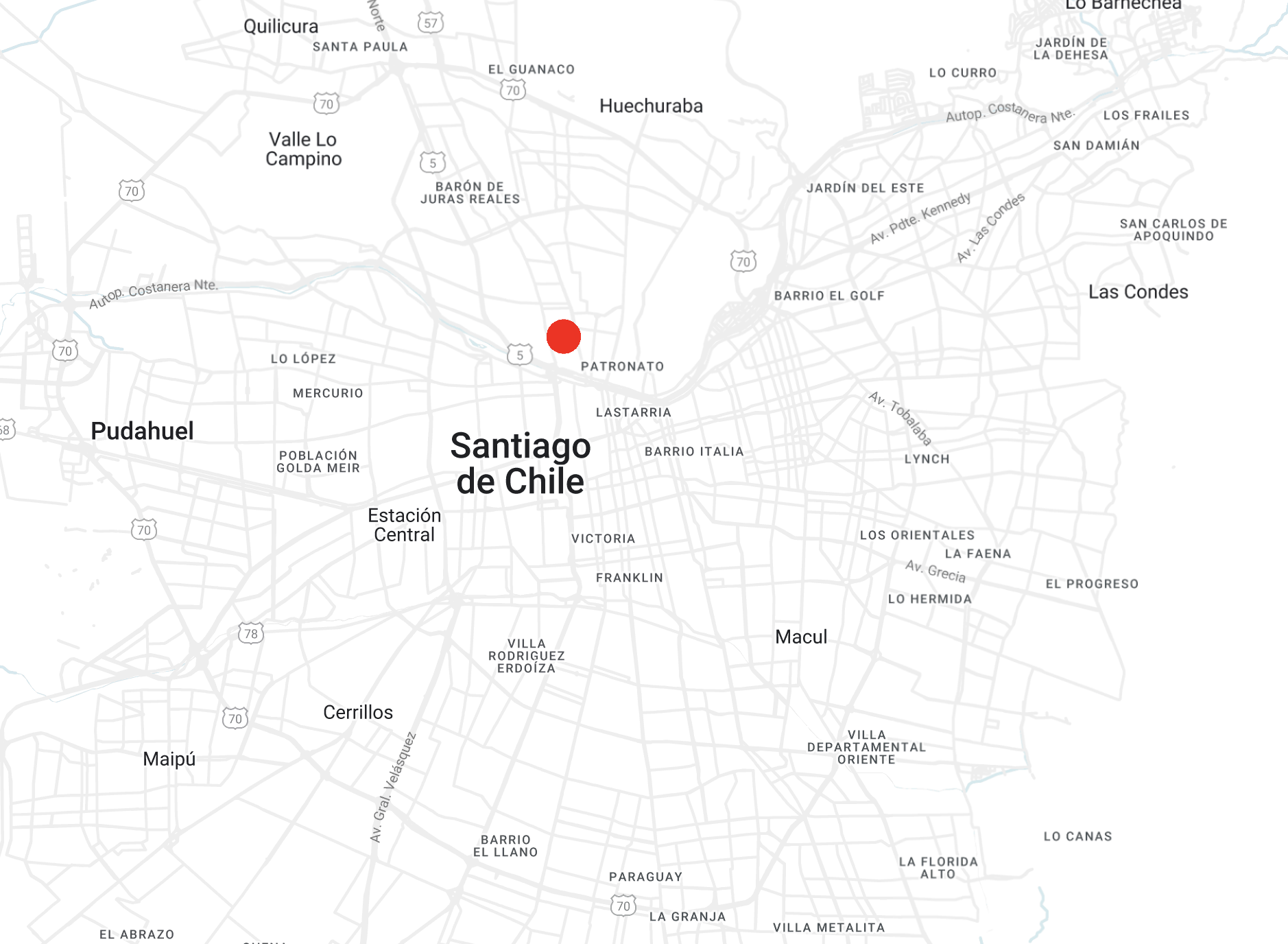 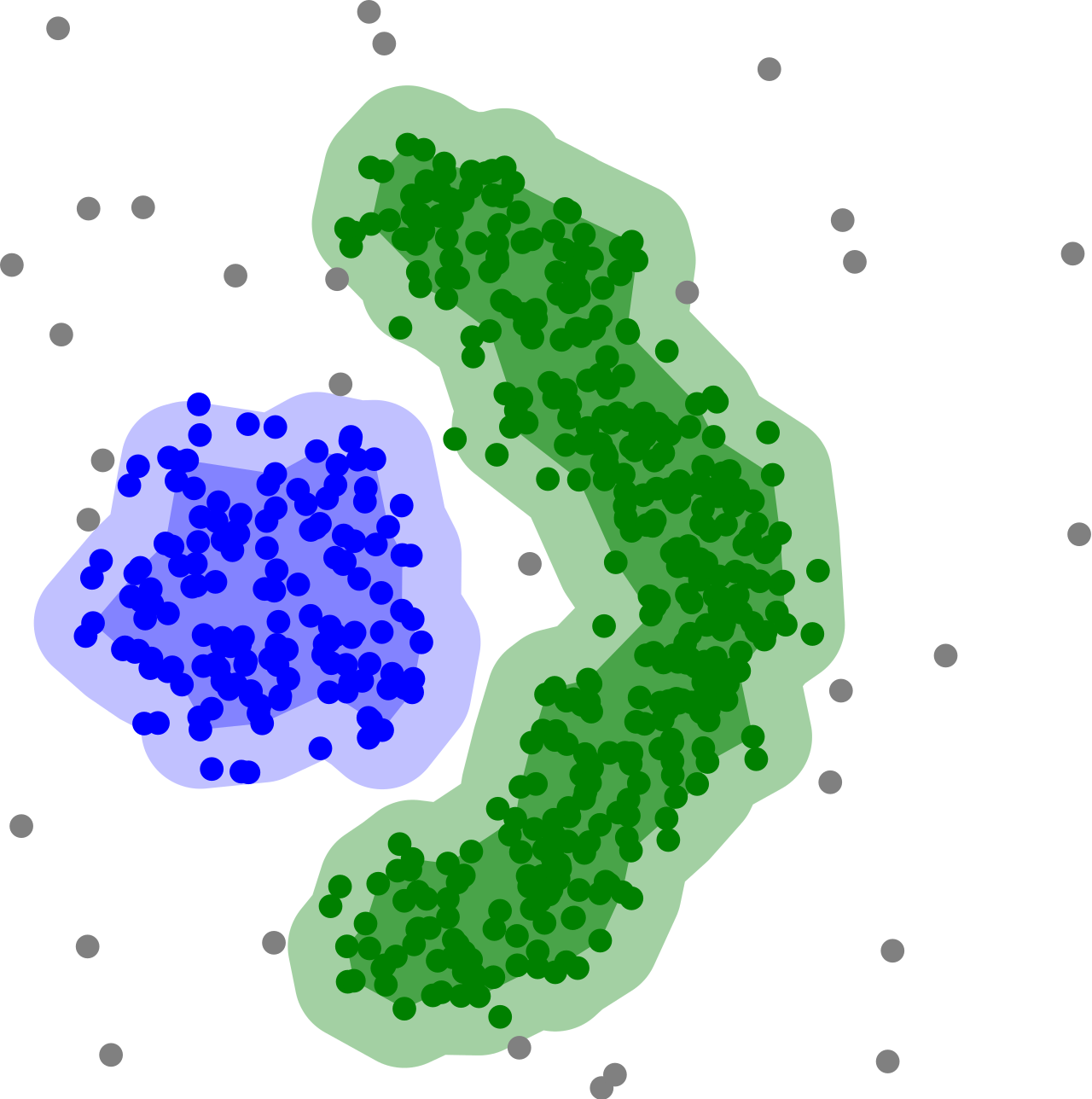 [Speaker Notes: Slide 3: Datos Geoespaciales y Mercado Libre (3 minutos)
Cómo los datos geoespaciales se aplican en la plataforma.
Ejemplos de casos de uso en Mercado Libre.
Beneficios de utilizar datos geoespaciales.]
Desafio
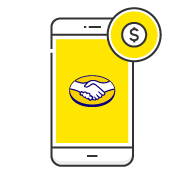 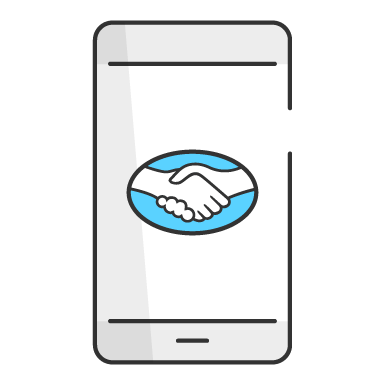 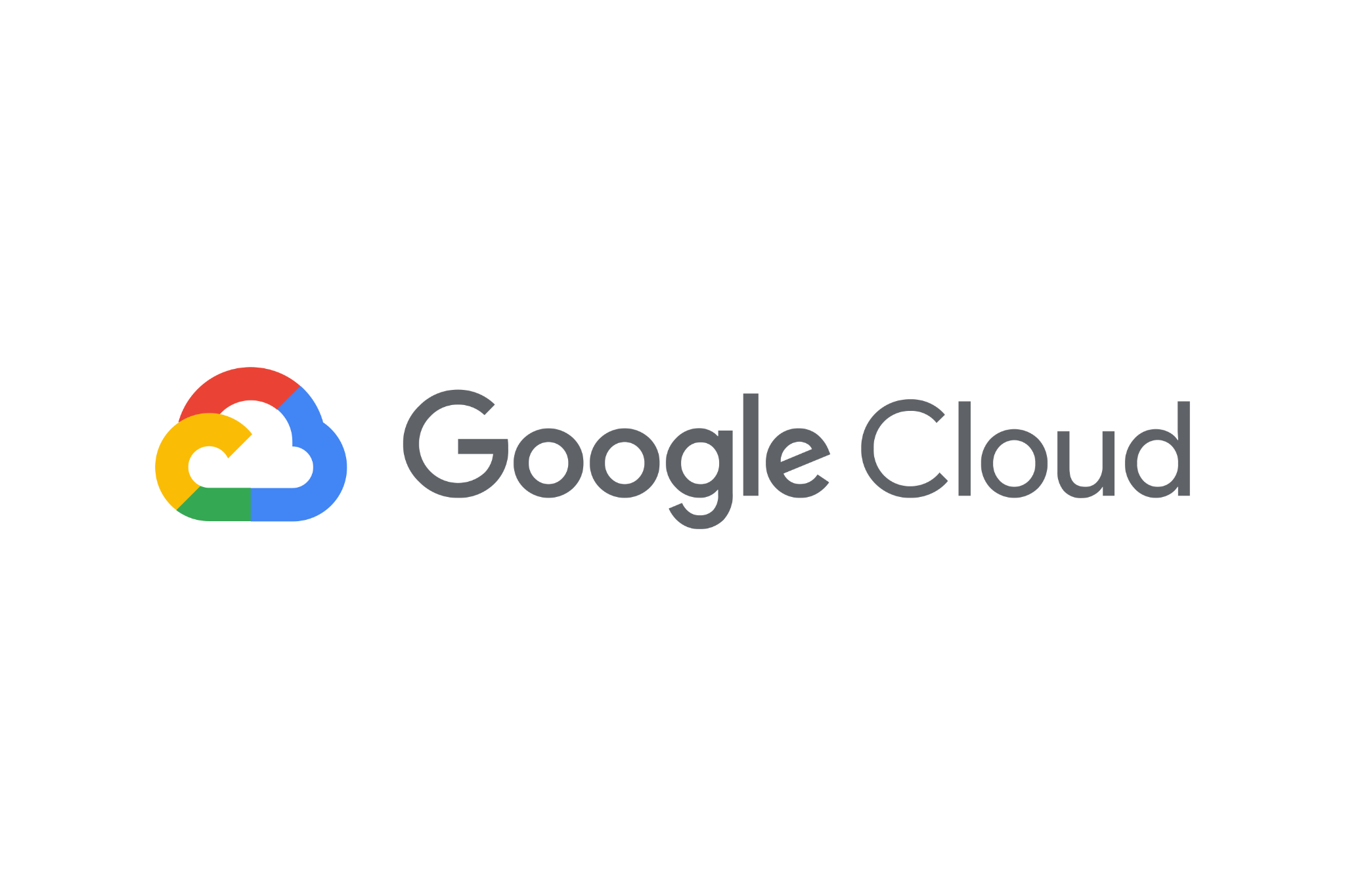 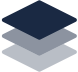 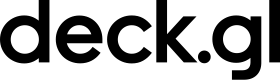 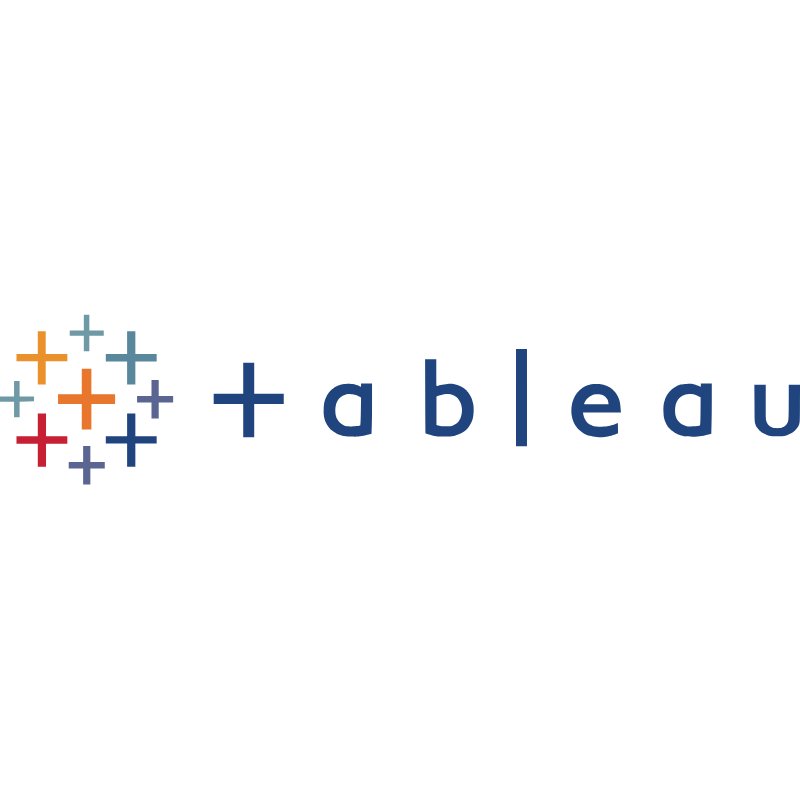 Application Layer
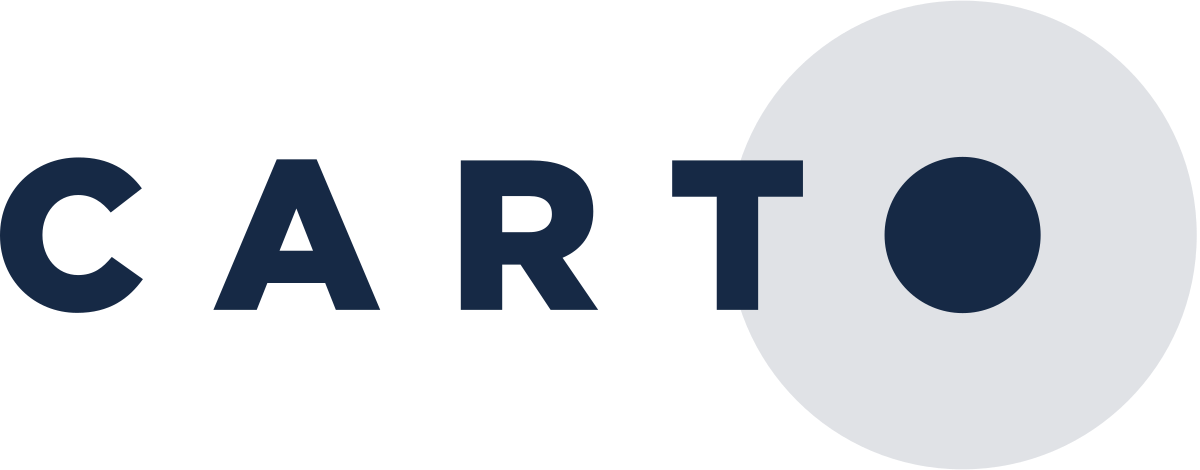 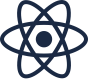 React Maps
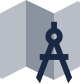 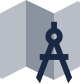 CARTO Workspace
CARTO Solutions
Application Development SDK
Vertical Specific Solutions
Dashboards & Data Management
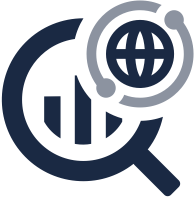 Analytics Toolbox
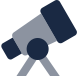 Data Observatory
API Layer 
(Import, Authentication, Maps, SQL, Location Data Services)
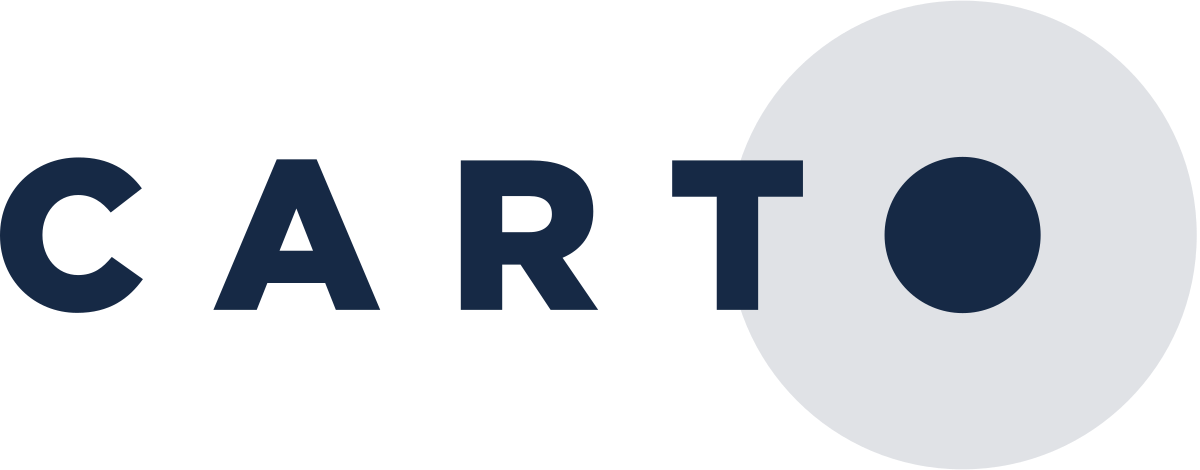 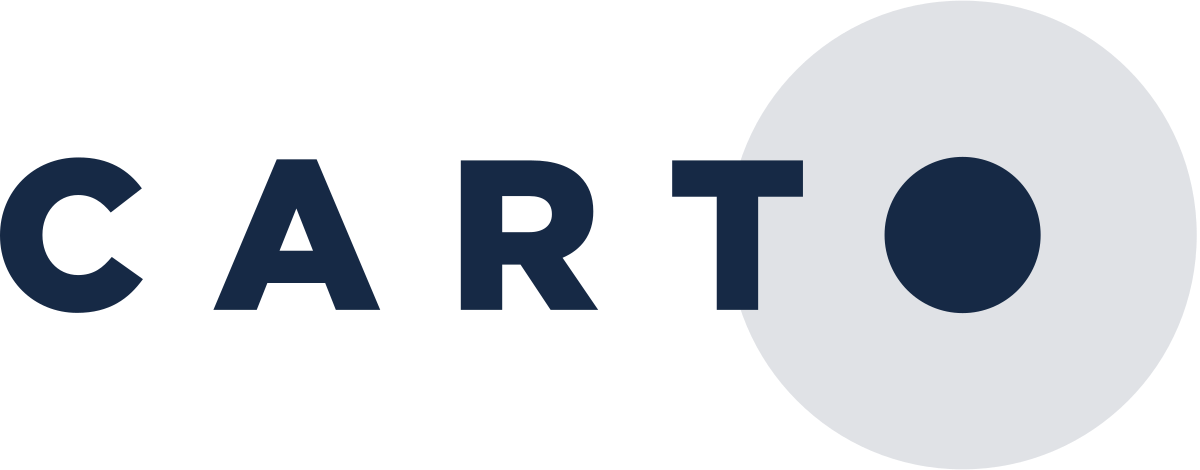 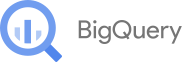 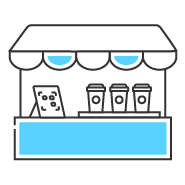 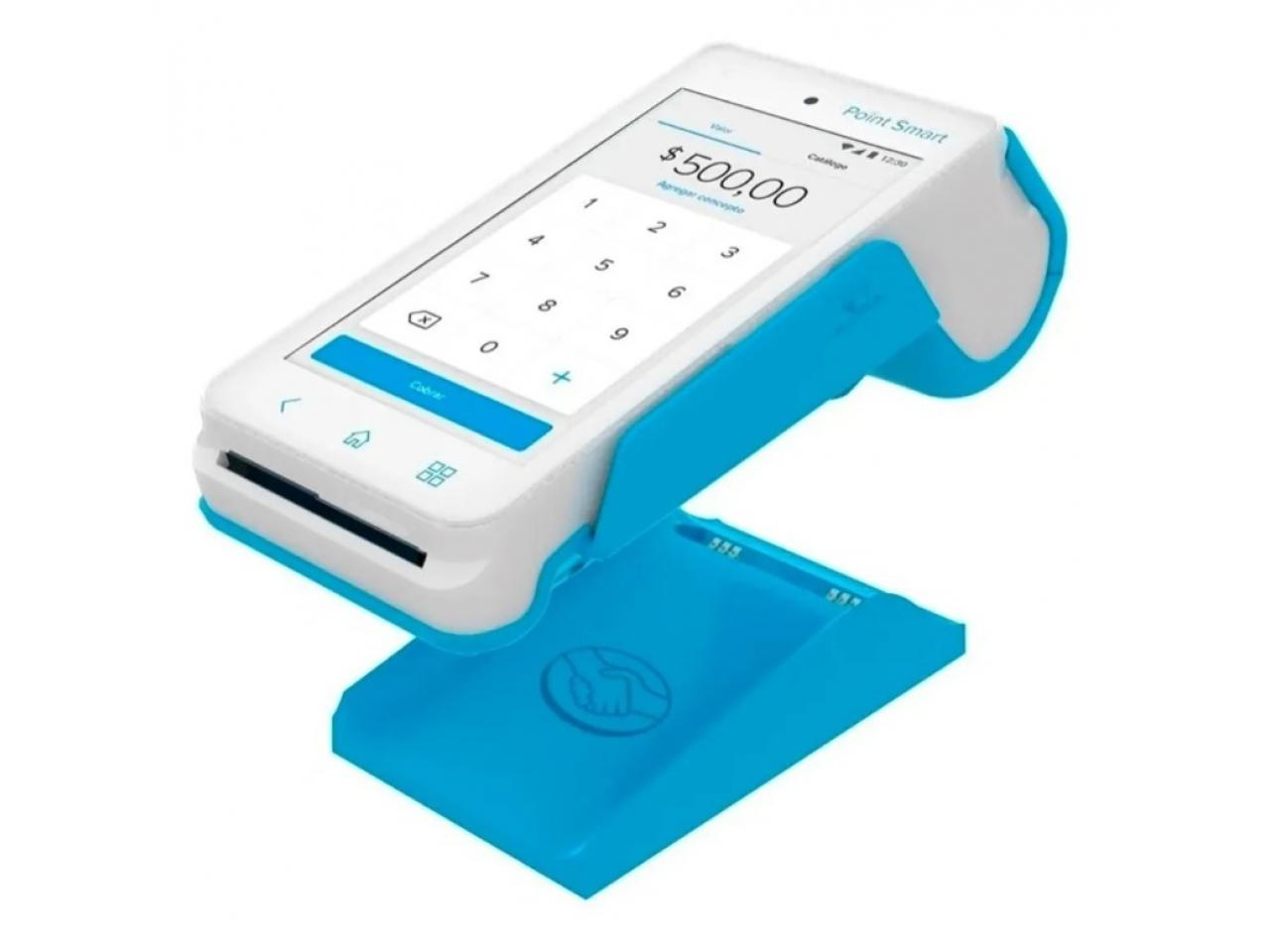 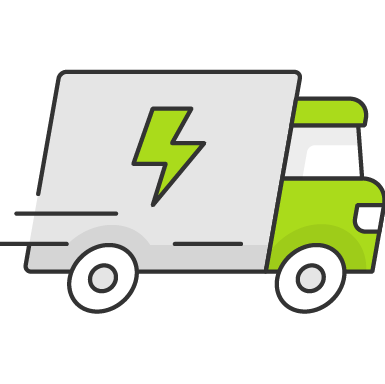 [Speaker Notes: Slide 3: Datos Geoespaciales y Mercado Libre (3 minutos)
Cómo los datos geoespaciales se aplican en la plataforma.
Ejemplos de casos de uso en Mercado Libre.
Beneficios de utilizar datos geoespaciales.]
Resumen Desafíos Tecnológicos
Precisión : Capacidad de calcular de forma nativa distancias no euclidianas basadas en distancias espacio-temporales, usando para ello datos geográficos como la red de carreteras y el callejero

Visualización Capacidad de visualizar millones de puntos con una latencia aceptable y pudiendo cruzar varias capas de información. 

Queries Capacidad de crear un lenguaje de consultas y funciones  para interactuar con todo el ecosistema de datos.

Integración Capacidad de disponibilizar todas las capacidades GEO utilizando servicios de integración.

Persistencia Capacidad de almacenar y actualizar las capas fundacionales GEO.

Confianza Capacidad de construir validadores de la data Geo en tiempo y forma.
[Speaker Notes: Precision : 
Visualización Capacidad de visualizar millones de puntos con una latencia aceptable y pudiendo cruzar varias capas de información. Lo anterior requiere una preconstrucción con un esfuerzo mínimo a nivel de usuario, los mapas se pueden compartir e integrar en otras aplicaciones como Tableau o incluso desarrollar customer-facing apps con librerías basadas en React.]
Algunas Historias
Asignación de Consultor Certificado
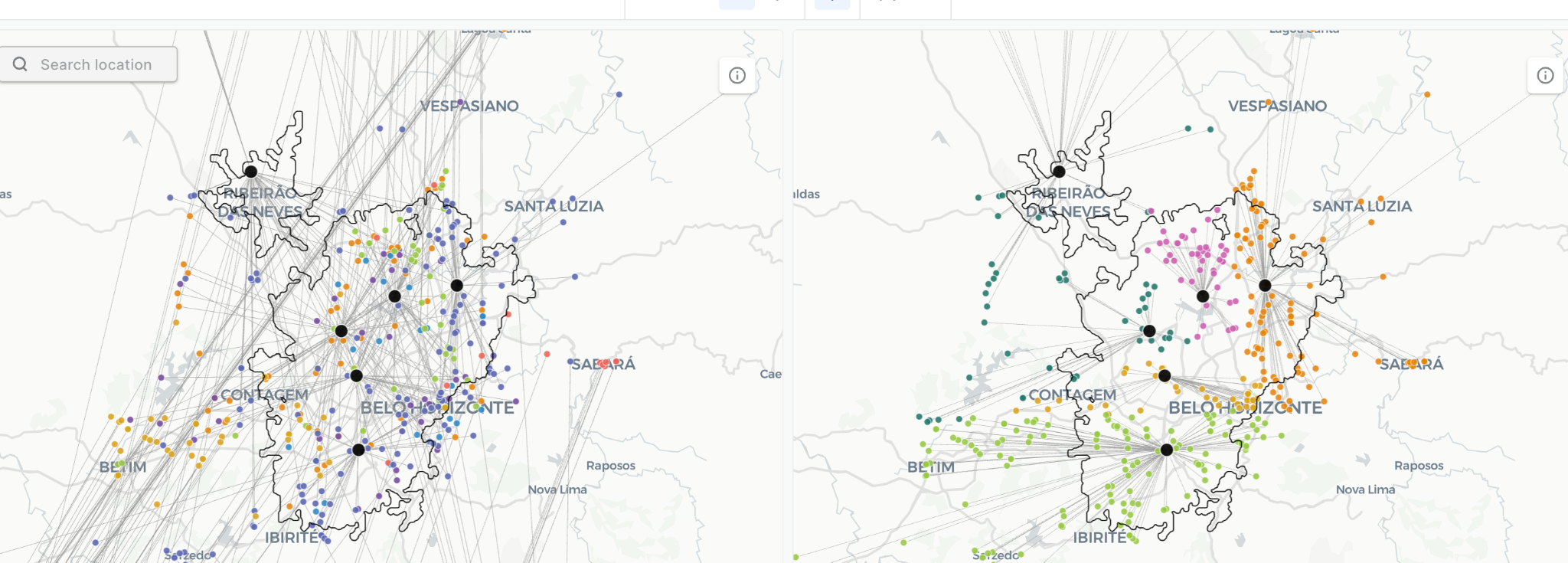 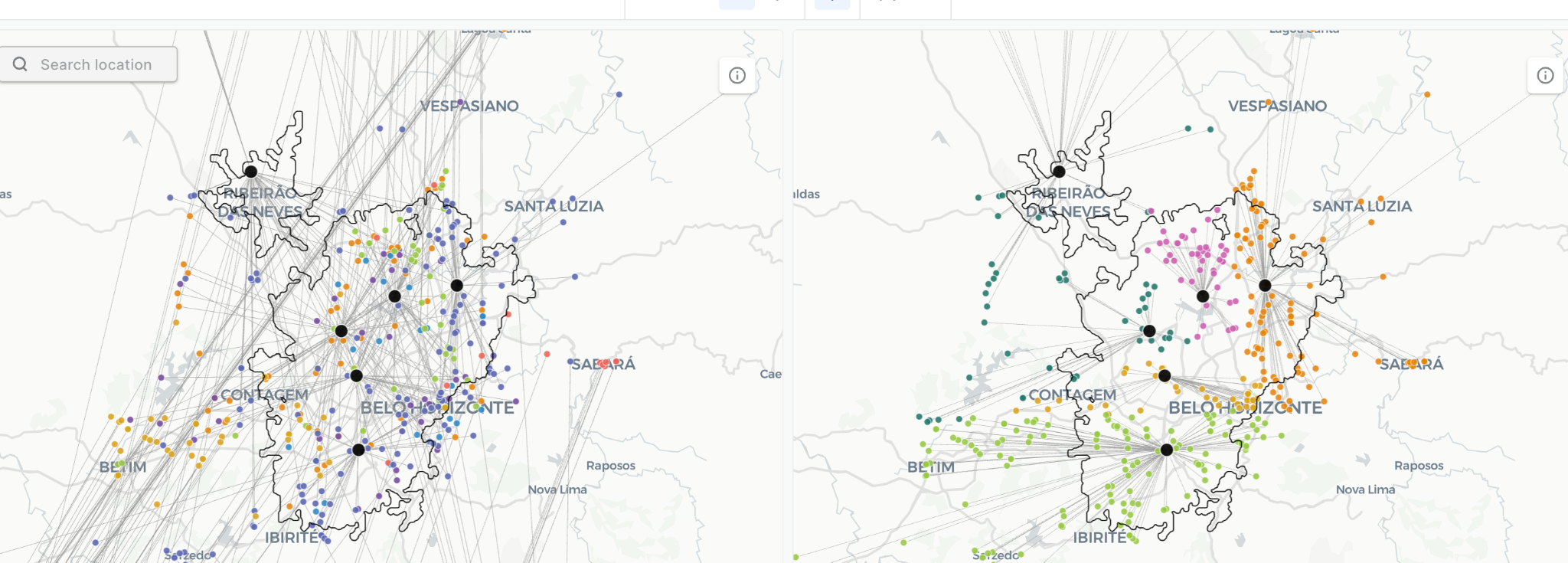 Insights/Resultados: Se redujo la distancia promedio entre el consultor y los sellers a los que visita de 32 km a 15 km.
[Speaker Notes: Slide 3: Datos Geoespaciales y Mercado Libre (3 minutos)
Cómo los datos geoespaciales se aplican en la plataforma.
Ejemplos de casos de uso en Mercado Libre.
Beneficios de utilizar datos geoespaciales.]
Algunas Historias
Places
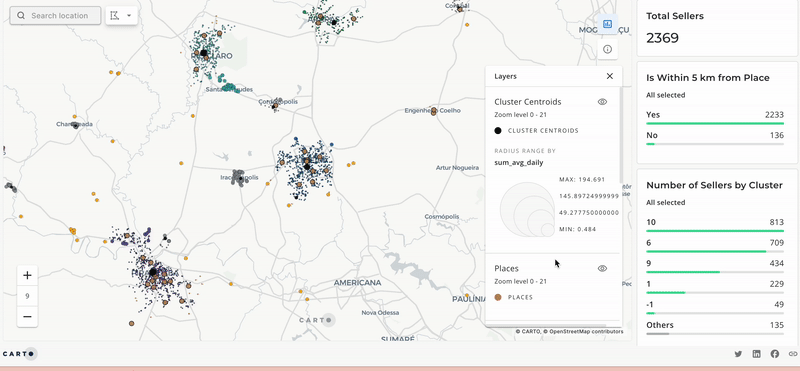 Insights/Resultados: Determinar nuevos depósitos para optimizar la última milla
[Speaker Notes: Slide 3: Datos Geoespaciales y Mercado Libre (3 minutos)
Cómo los datos geoespaciales se aplican en la plataforma.
Ejemplos de casos de uso en Mercado Libre.
Beneficios de utilizar datos geoespaciales.]
Algunas Historias
Normalización de direcciones
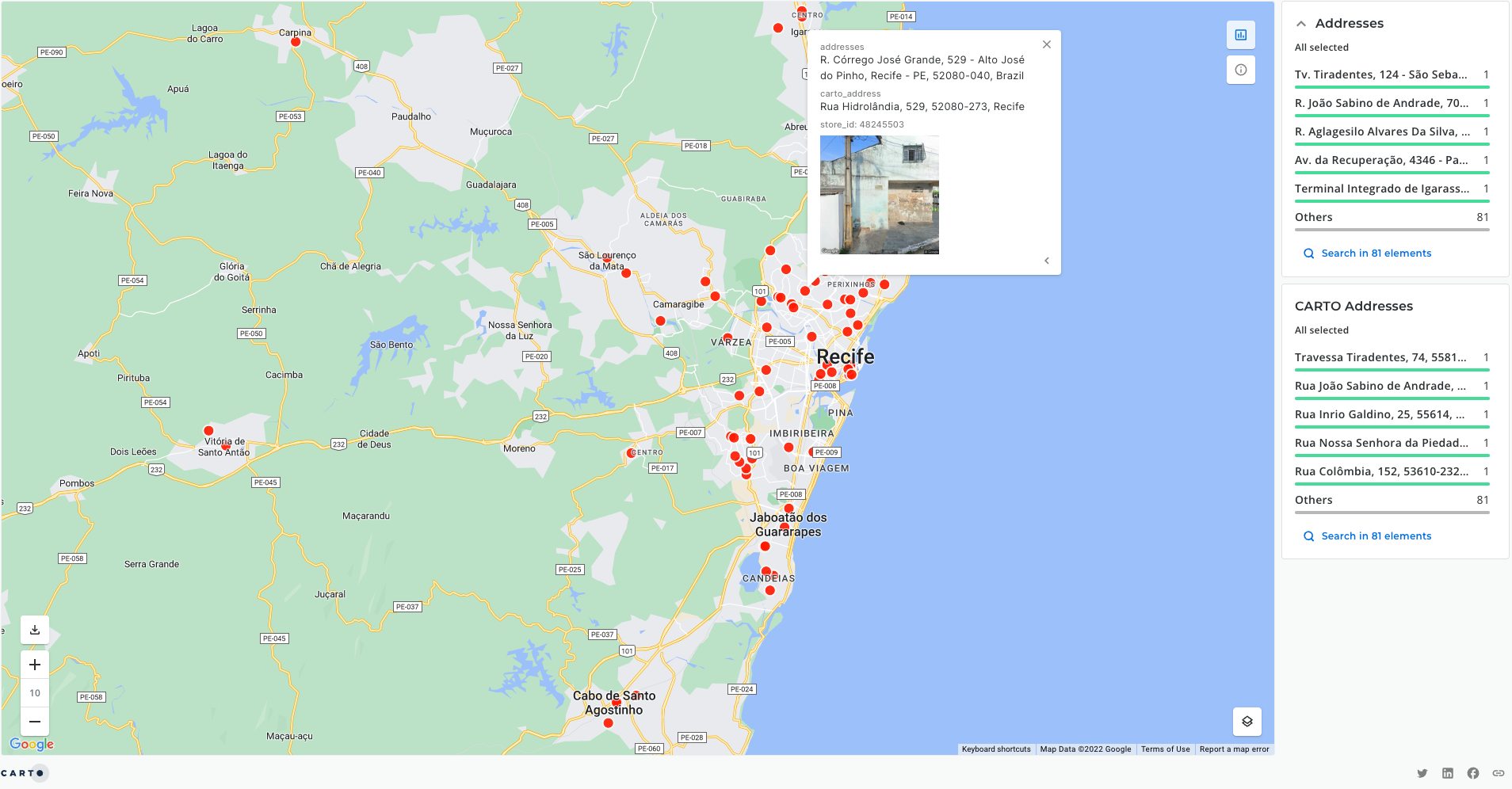 Insights/Resultados: Se duplicó la cobertura de direcciones utilizando funciones de normalización.
[Speaker Notes: Slide 3: Datos Geoespaciales y Mercado Libre (3 minutos)
Cómo los datos geoespaciales se aplican en la plataforma.
Ejemplos de casos de uso en Mercado Libre.
Beneficios de utilizar datos geoespaciales.]
Algunas Historias
Proximity Delivery
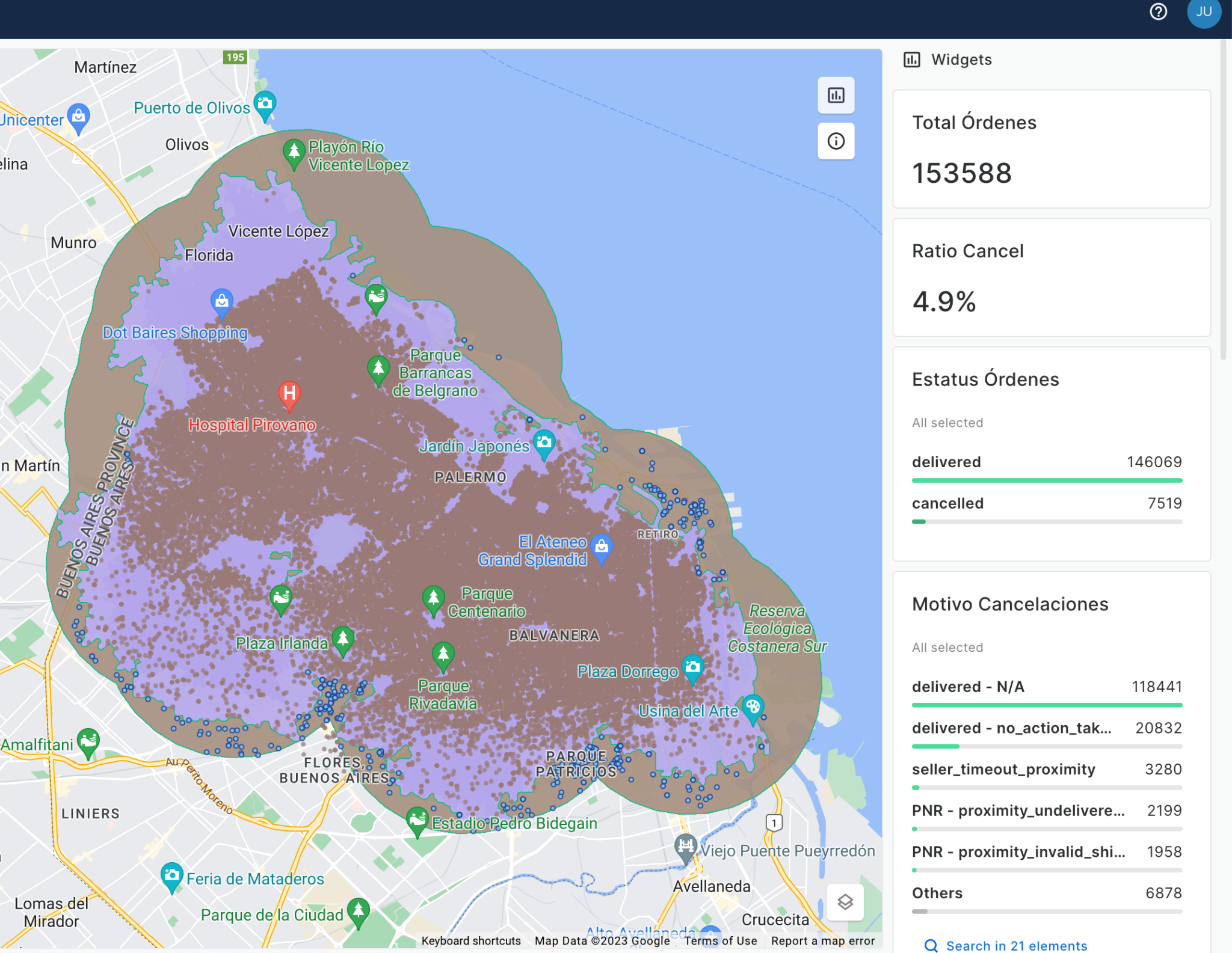 Insights/Resultados: Se Redujo un area de delivery de un 28% con el doble de cancelación.
[Speaker Notes: Slide 3: Datos Geoespaciales y Mercado Libre (3 minutos)
Cómo los datos geoespaciales se aplican en la plataforma.
Ejemplos de casos de uso en Mercado Libre.
Beneficios de utilizar datos geoespaciales.]
Algunas Historias
Recomendaciones Geo
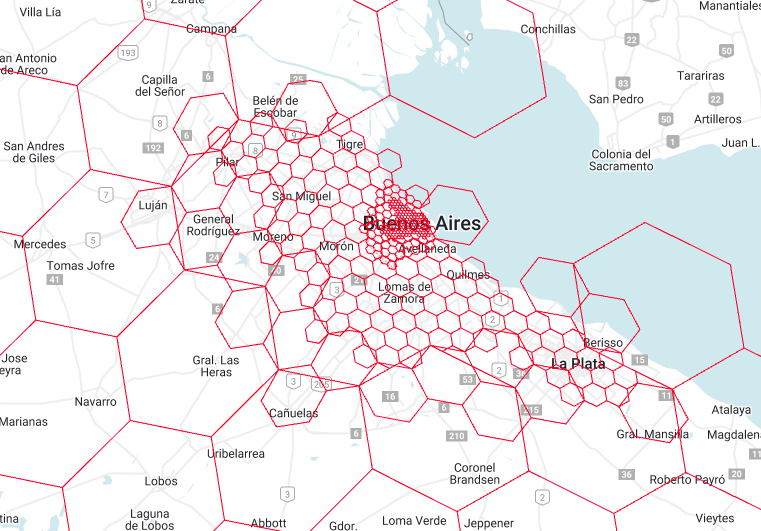 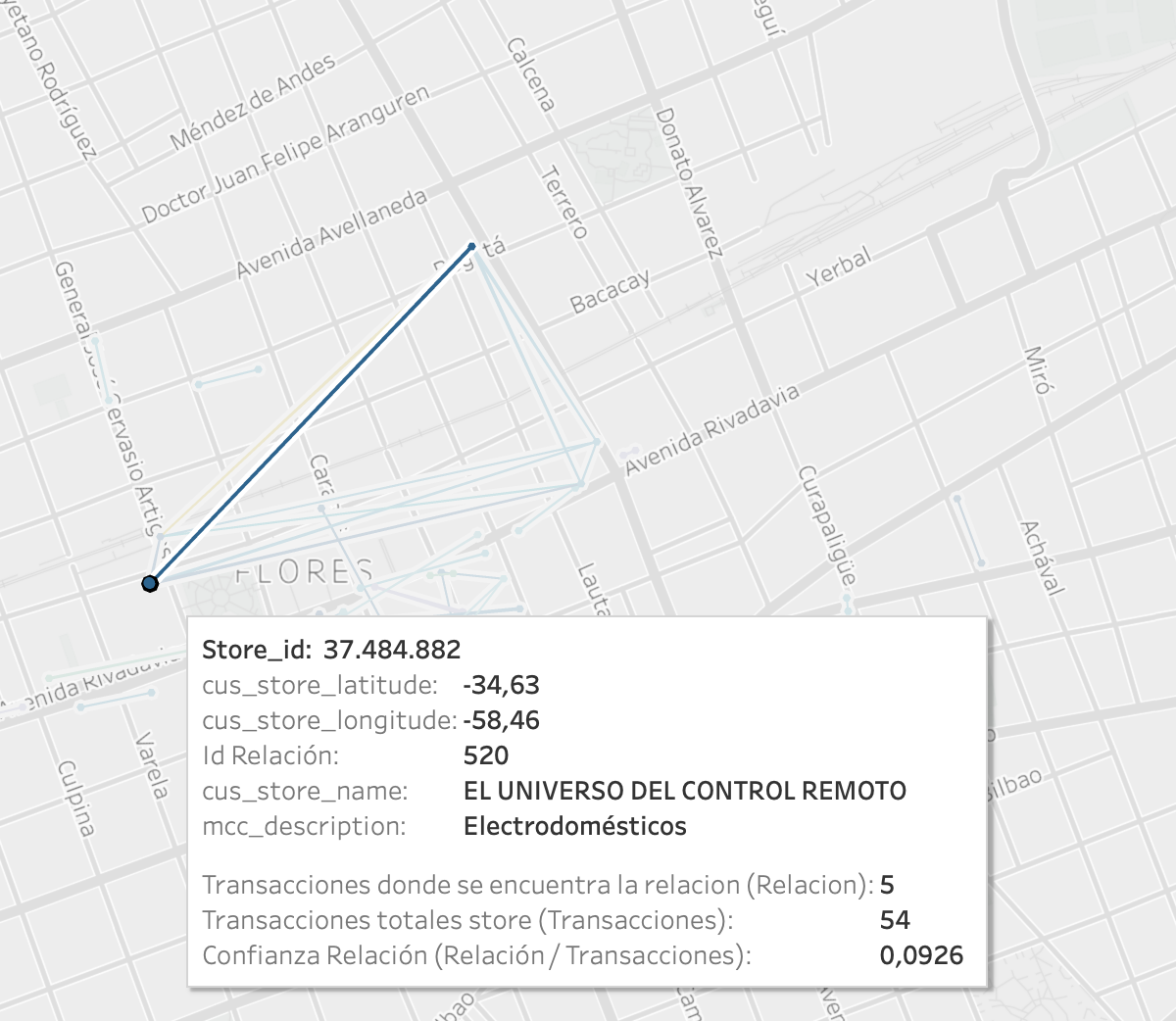 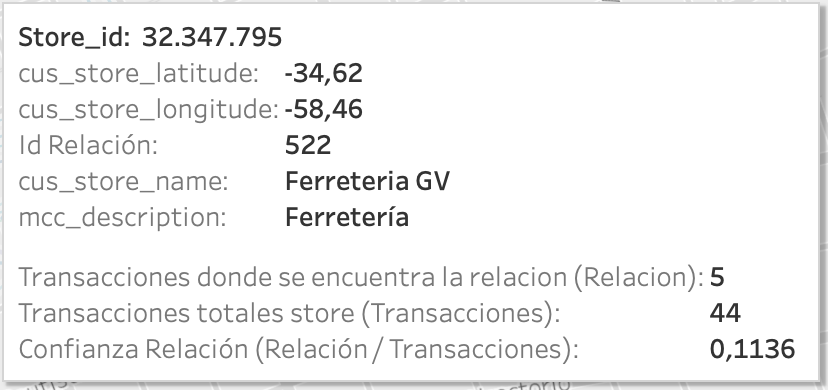 Insights/Resultados: Se pudo determinar secuencias de compra en 600k stores y generar recomendaciones en tiempo real.
[Speaker Notes: Slide 3: Datos Geoespaciales y Mercado Libre (3 minutos)
Cómo los datos geoespaciales se aplican en la plataforma.
Ejemplos de casos de uso en Mercado Libre.
Beneficios de utilizar datos geoespaciales.]
¡Gracias!